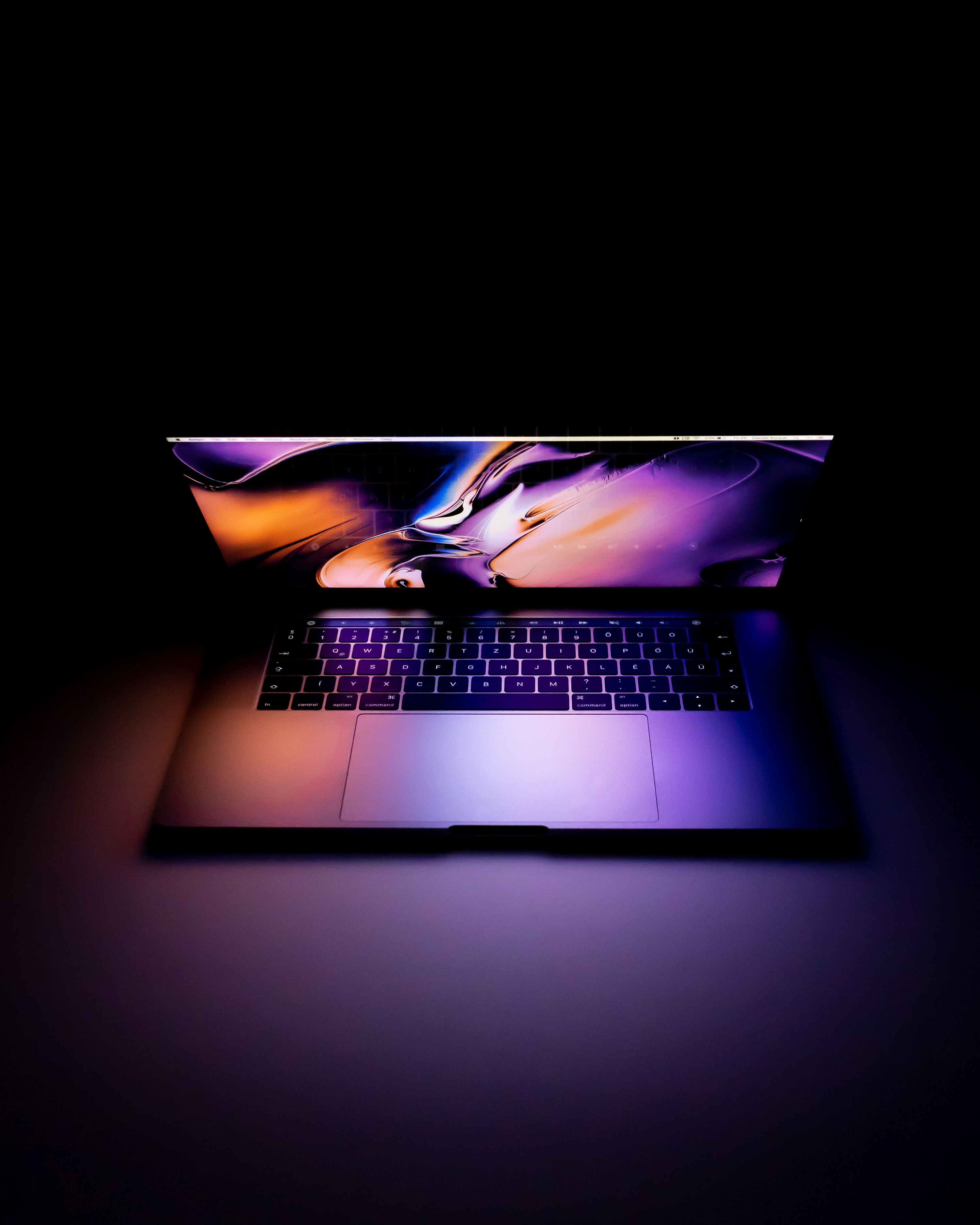 What No One’s Telling You AboutActive Learning
Krista Wojdak, Professor
Appalachian State University
wojdakkp@appstate.edu

Peter Doolittle, Professor
Virginia Tech
pdoo@vt.edu
All images from Unsplash.com
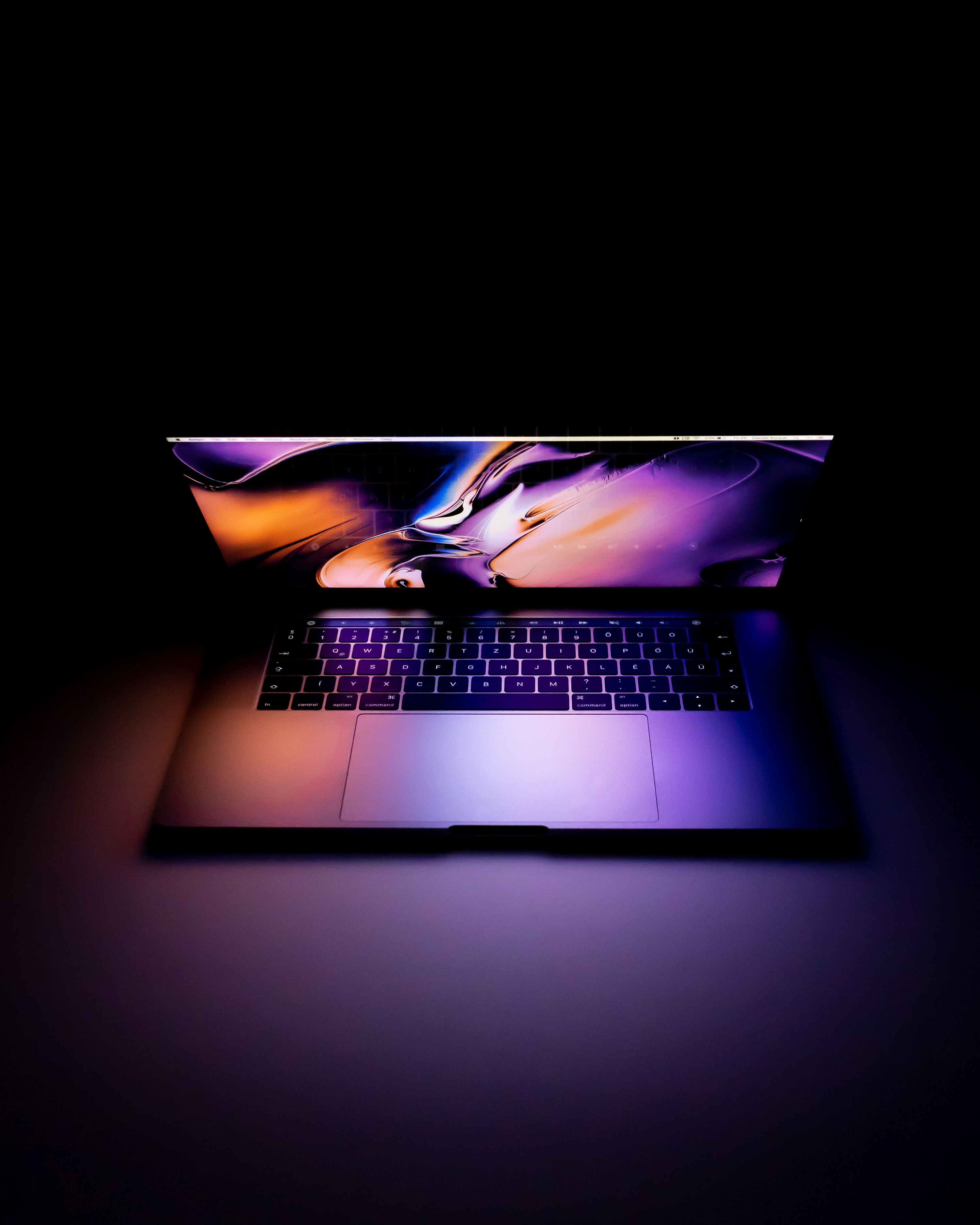 Agenda
Defining Active Learning
Problematizing Active Learning
Active Learning and Cognition
Active Learning and Emotions
Active Learning and Instructional Strategies
[Speaker Notes: Do we need this? We need some intro slide . . .  ideas?]
[Speaker Notes: So let’s make sure we’re all speaking the same language when it comes to active learning. Here’s a quick video exemplifying active learning/]
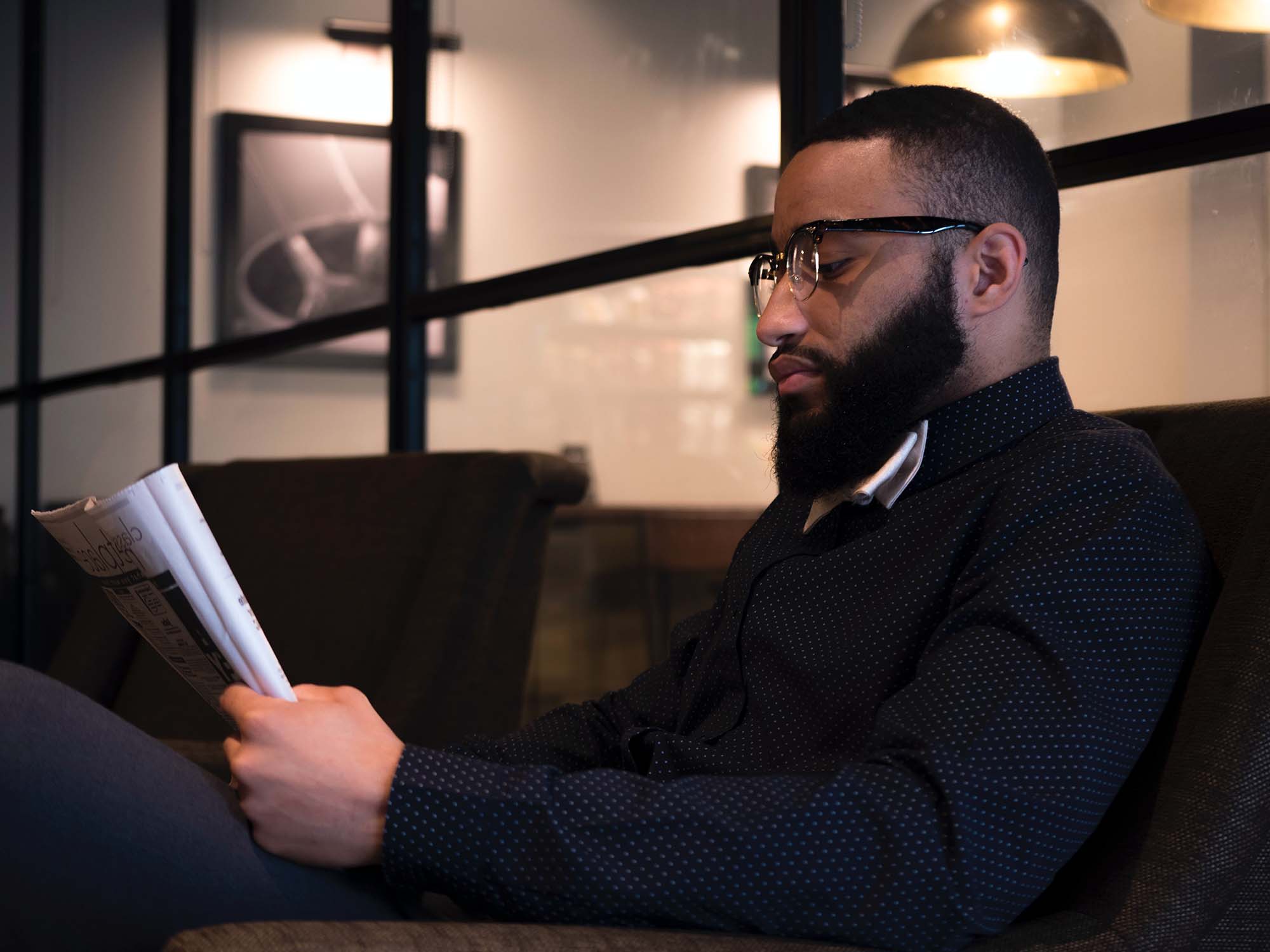 Defining Active Learning: Part I
1
[Speaker Notes: So let’s make sure we’re all speaking the same language when it comes to active learning. Here’s a quick video exemplifying active learning/]
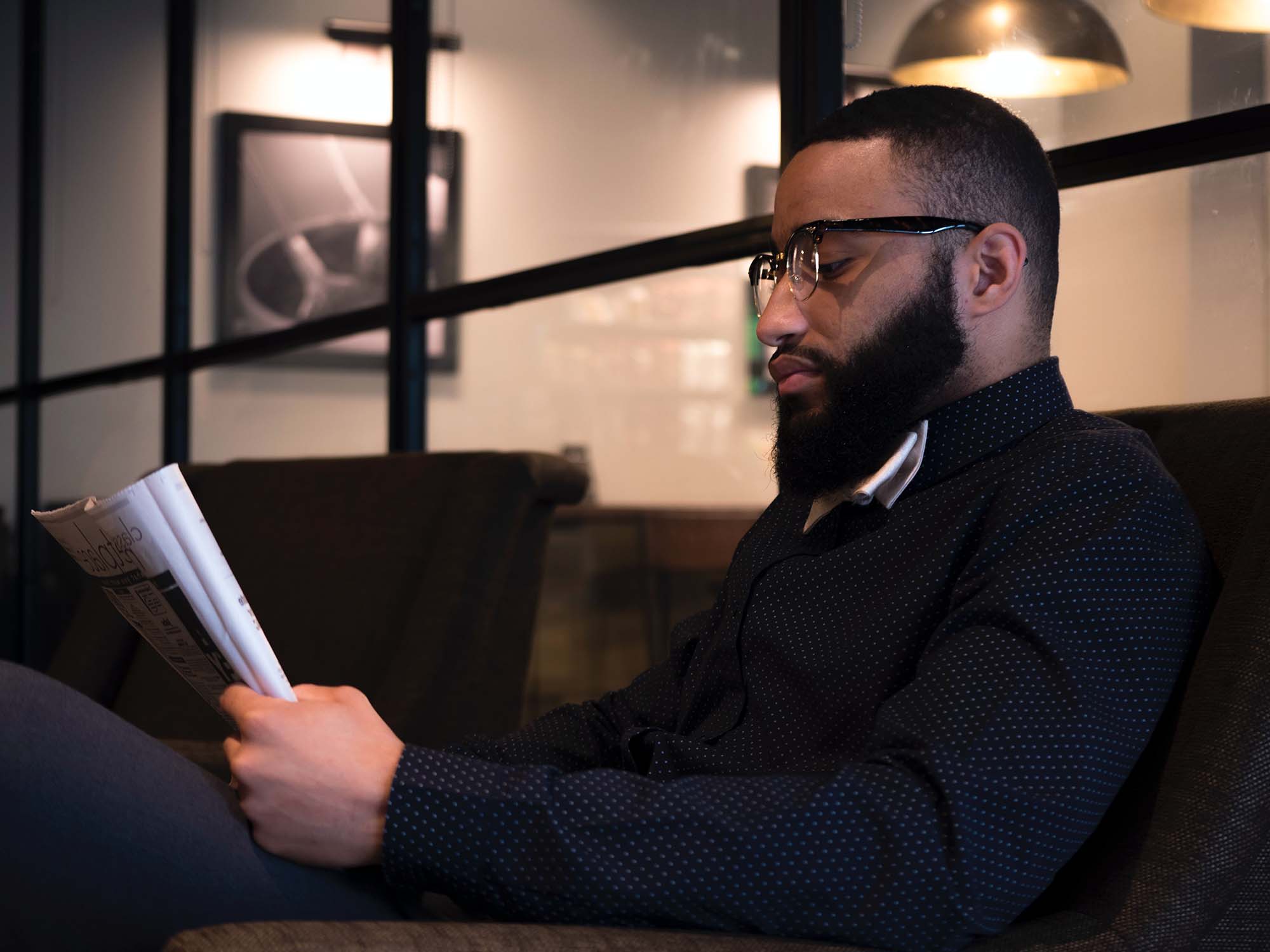 Defining Active Learning
What do you think? 
	Write a one sentence definition of active learning.
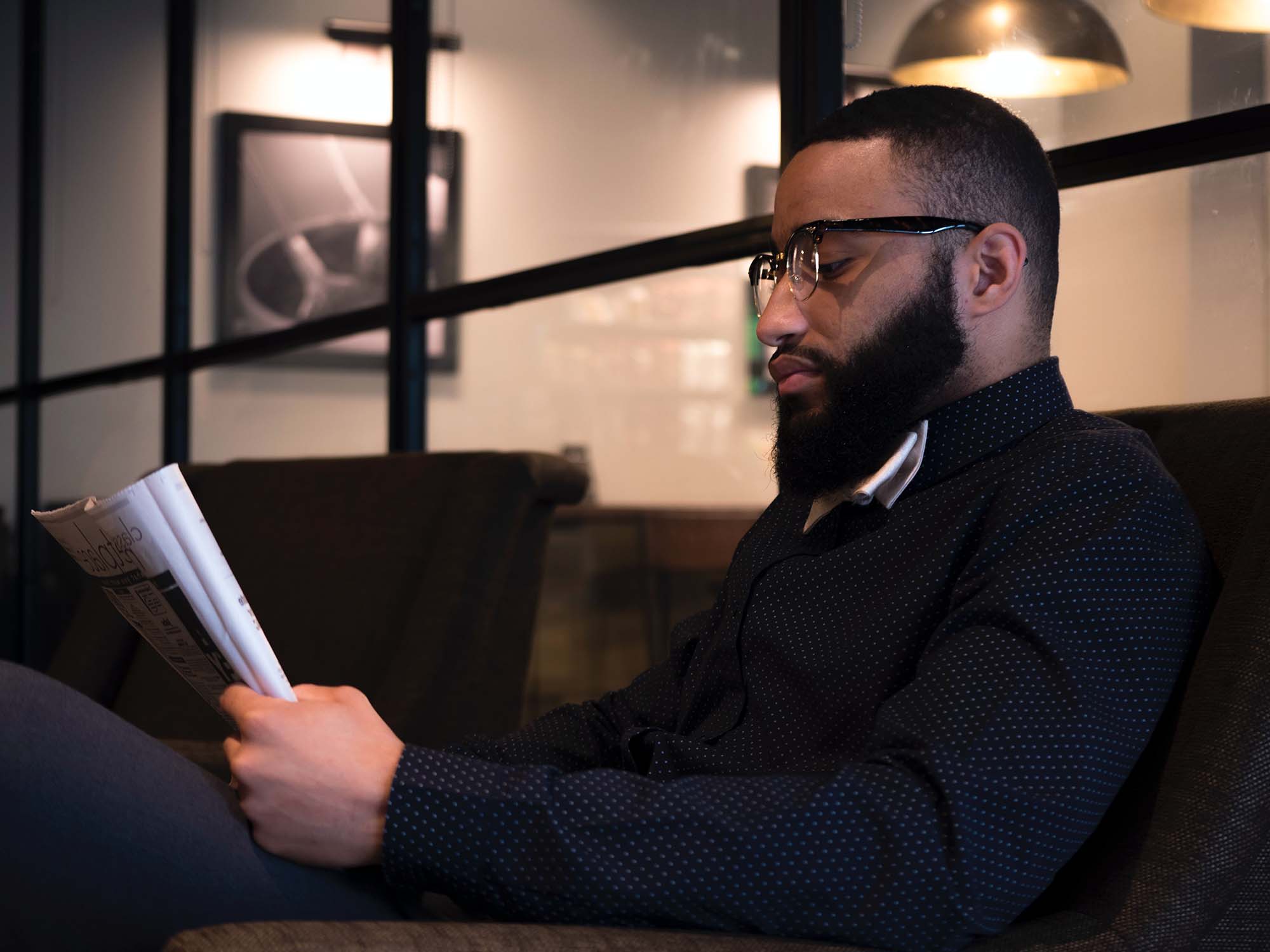 Defining Active Learning
Driessen et al. (2020) 
Defining Active Learning in Biology Education
Examined 148 Articles
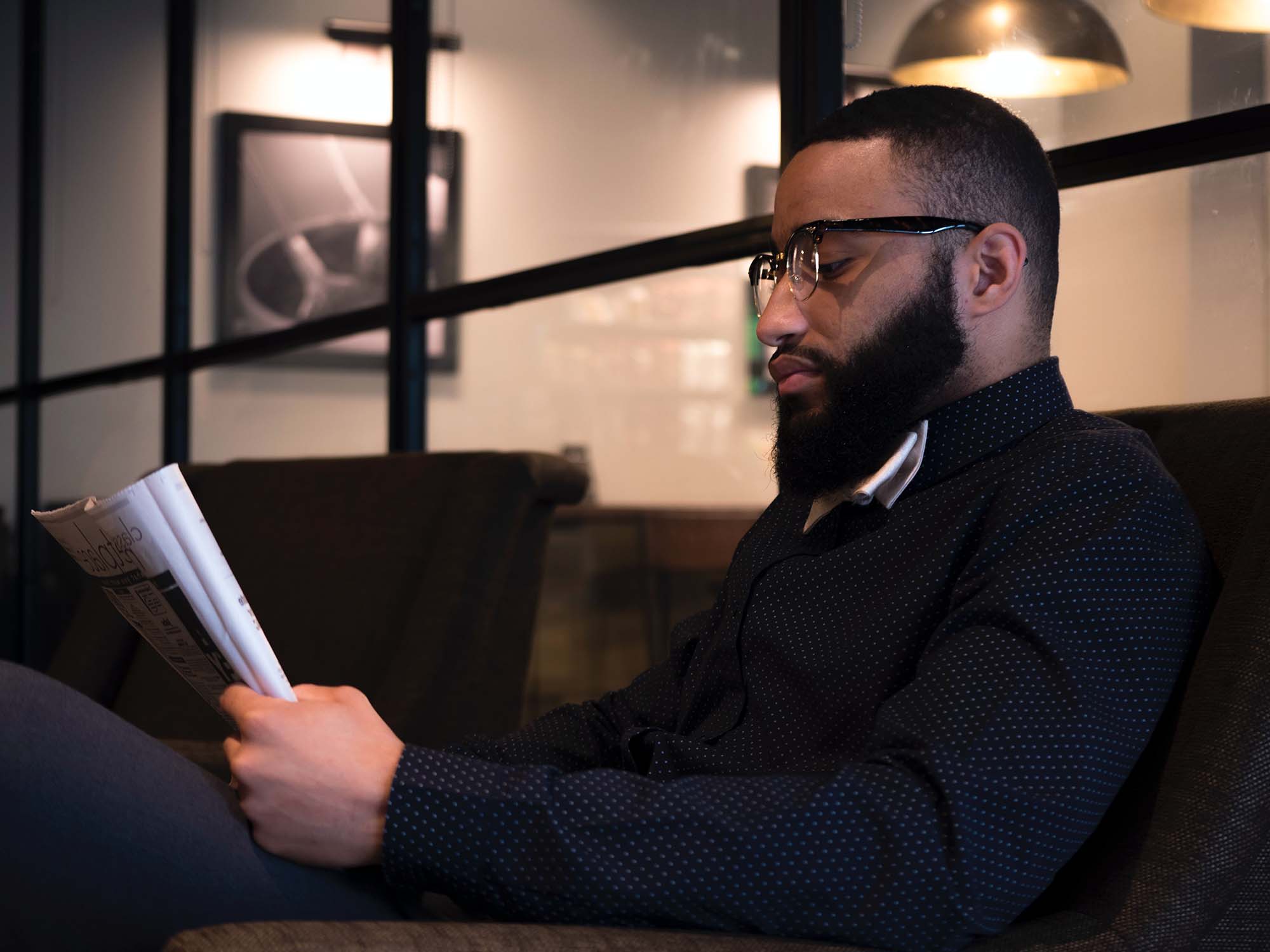 Defining Active Learning
Driessen et al. (2020) 
30%	No Definition
53%	No Definition, But Listed Active Learning Strategies
17%	Yes Definition, Primary Theme:
			Students Interacting or Engaging with Course Materials
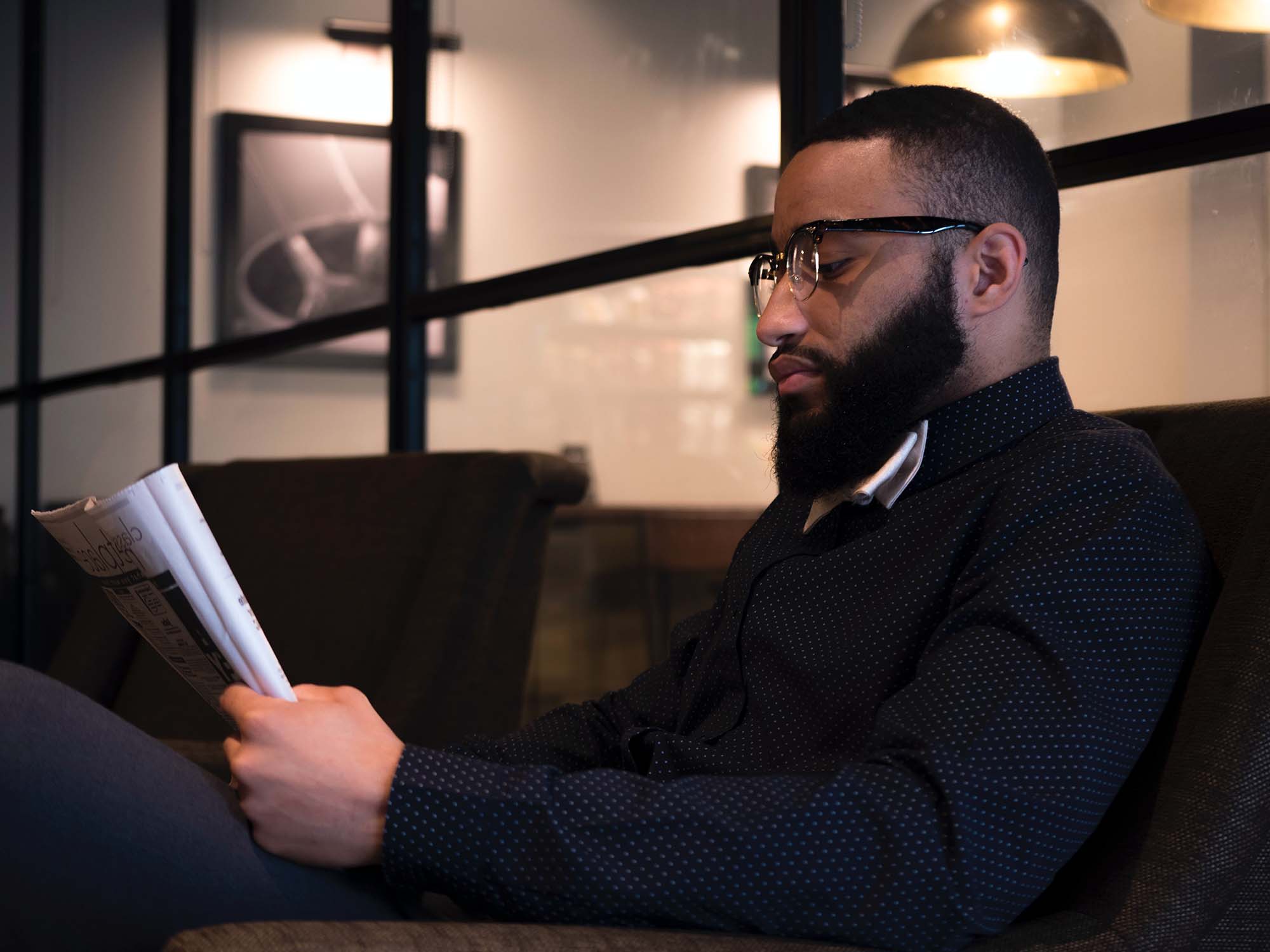 Defining Active Learning
The many definitions of active learning all boil down to getting students to learn by doing something other than passively listening to lectures, watching videos, or reading.        
										(Berstein, 2018, p. 291)
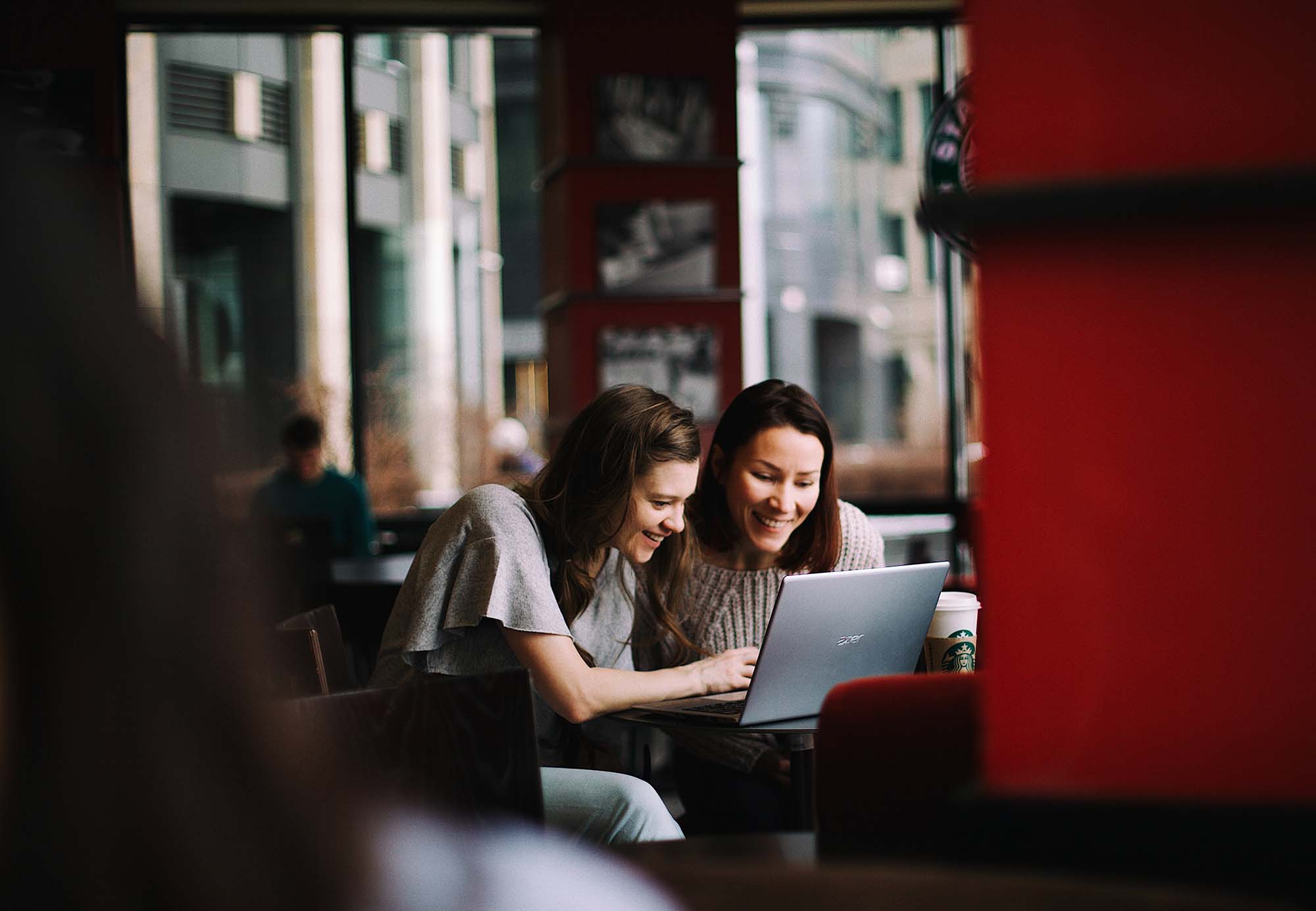 Problematizing Active Learning
2
[Speaker Notes: Active learning involves cognition and emotion]
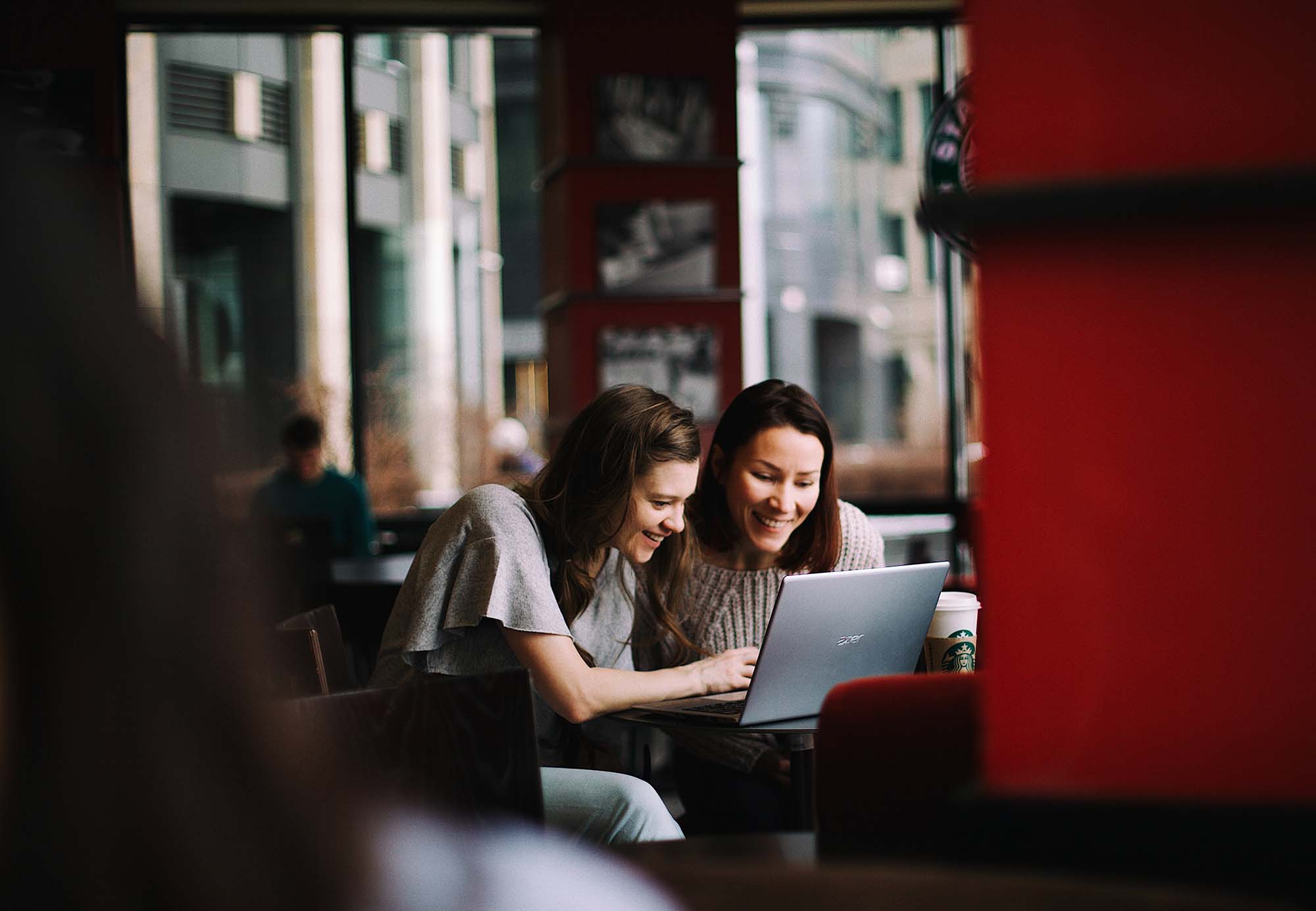 Problematizing Active Learning
1. Broad recommendations do not tell teachers how to create activities that overcome 'passive learning'.
2.  Teachers have few criteria to use to decide which are best activities.
3.  No guidelines on how to modify activities to enhance active learning.
Chi, M.T.H. & Wylie, R. (2014). The ICAP Framework: Linking Cognitive Engagement to Active Learning Outcomes
[Speaker Notes: Active learning involves cognition and emotion]
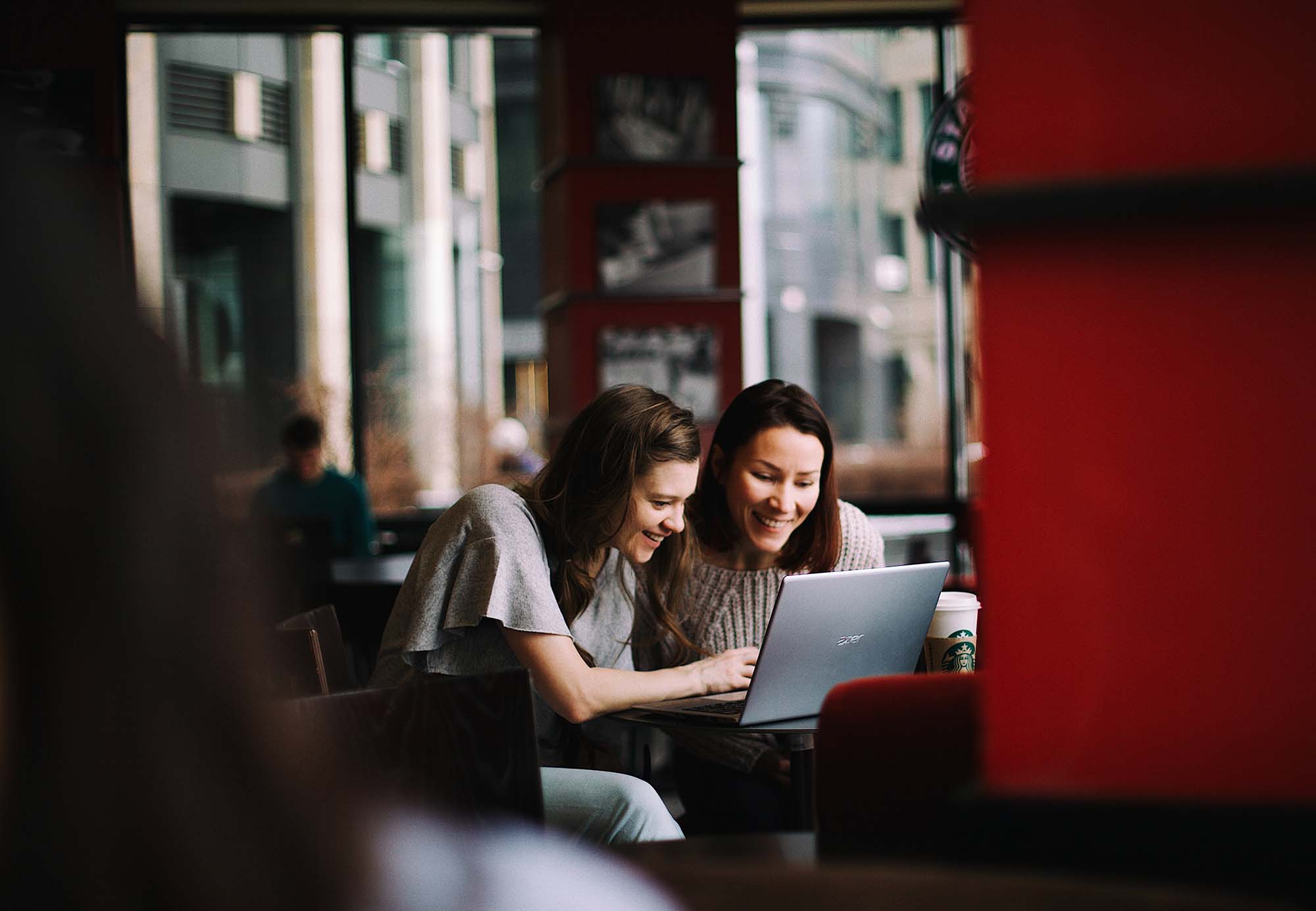 Cognitive
Emotional
Behavioral
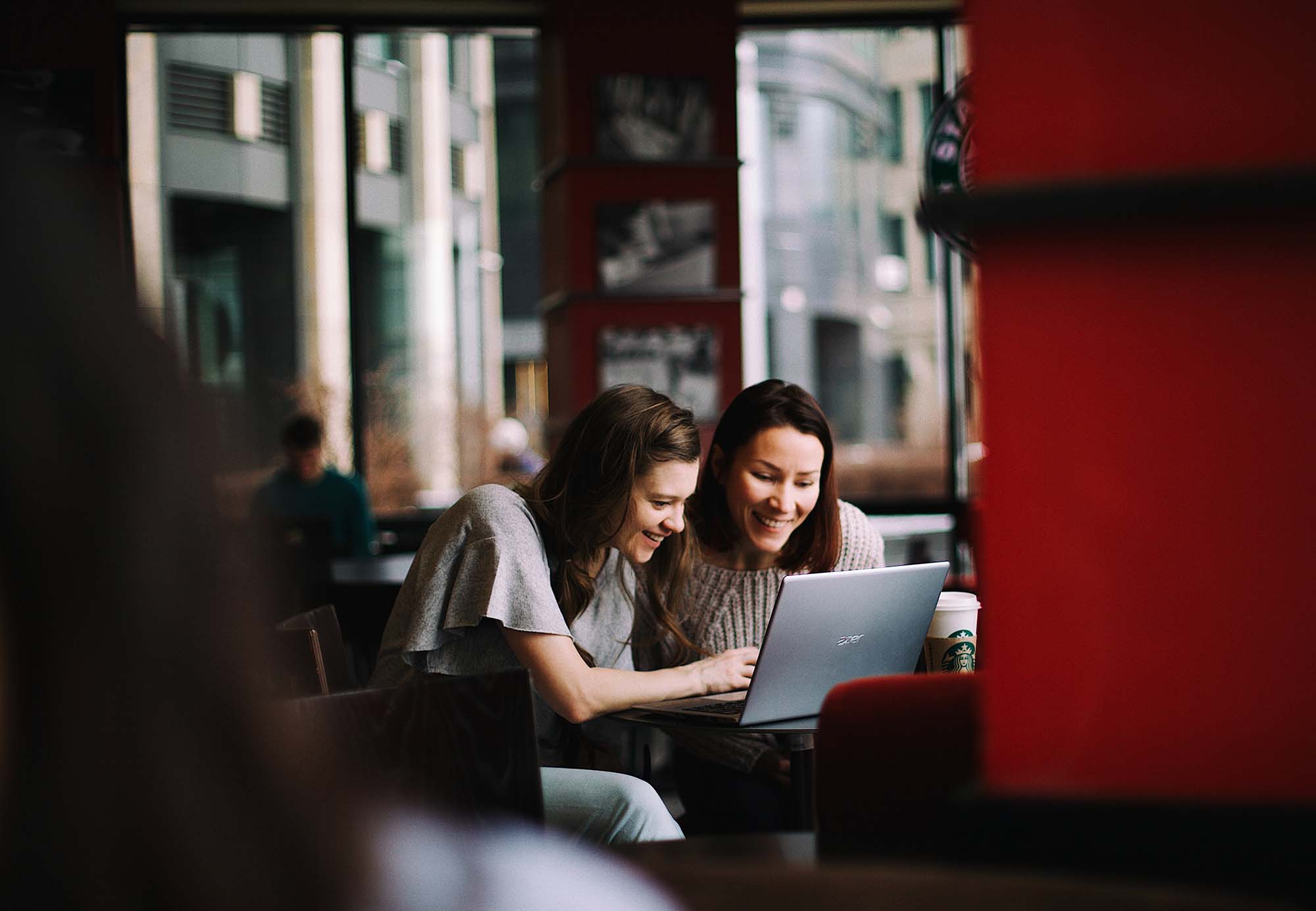 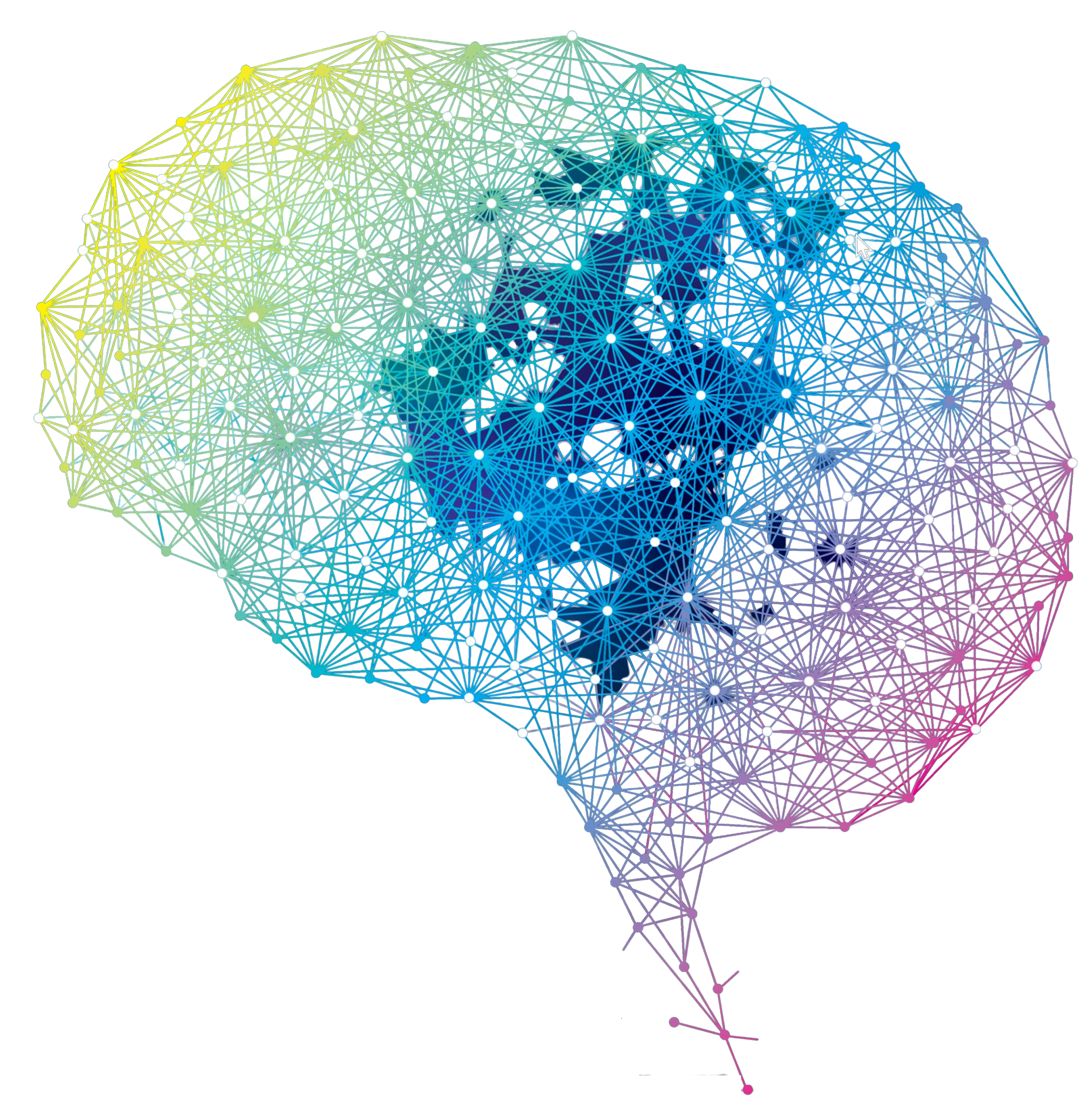 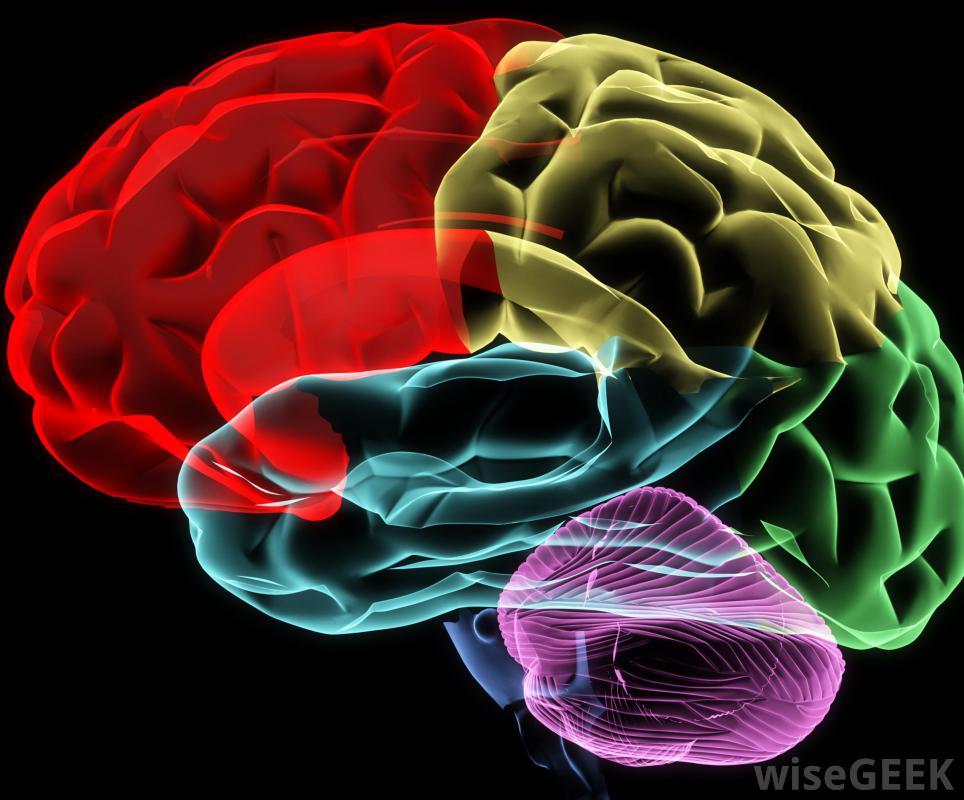 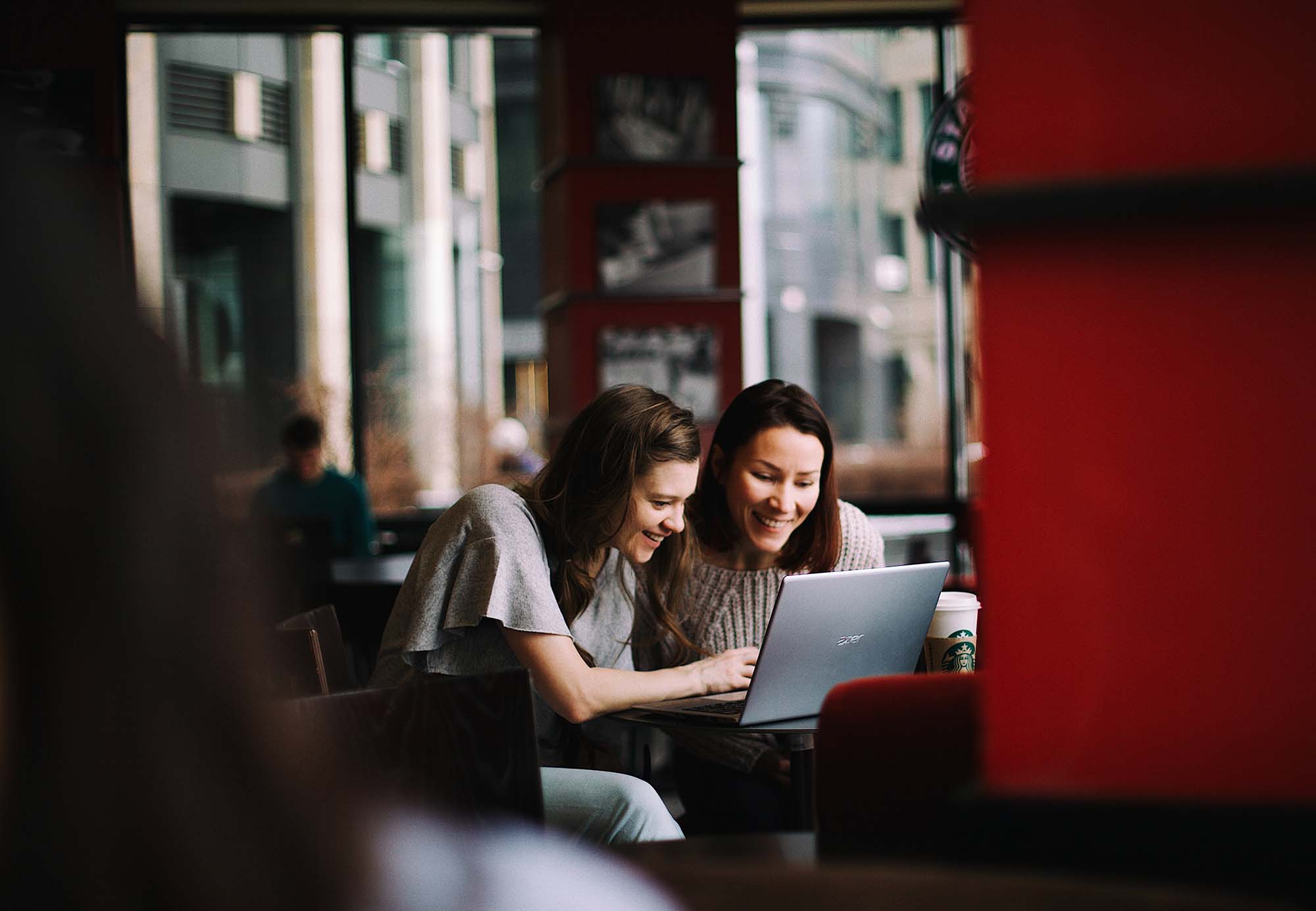 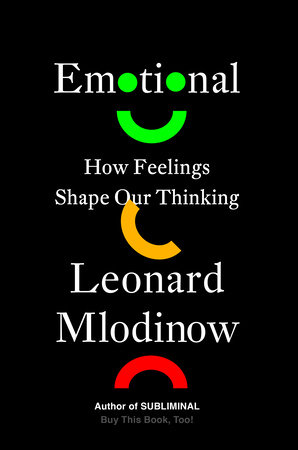 "Affective neuroscience tells us that biological information processing cannot be divorced from emotion, nor should it be.  In humans, that means that emotion is not at war with rational thought, but rather a tool of it".
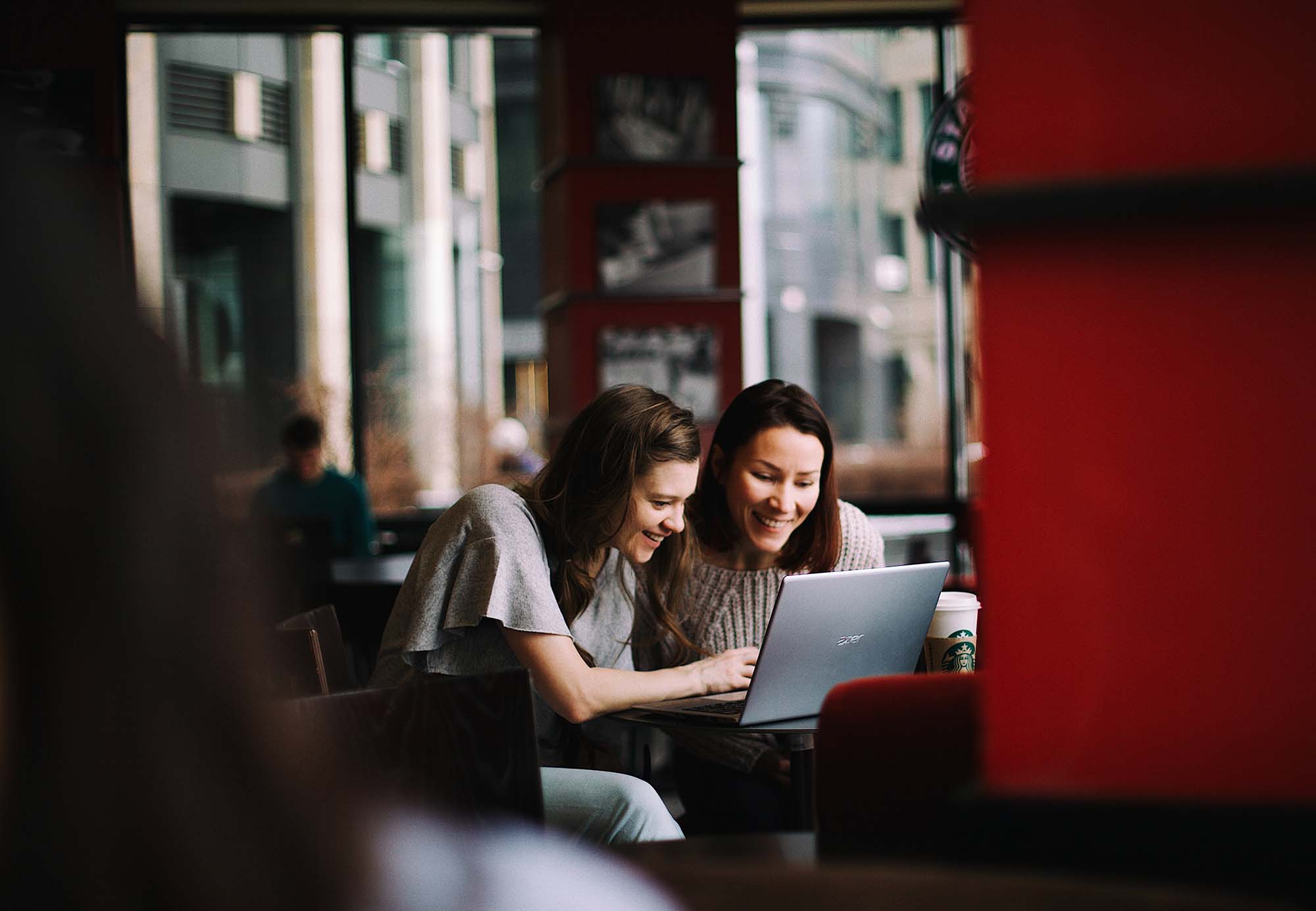 Problematizing Active Learning
Goal: Provide principles for thinking about how best to overcome passivity by addressing the integrated cognitive and affective processing strategies.
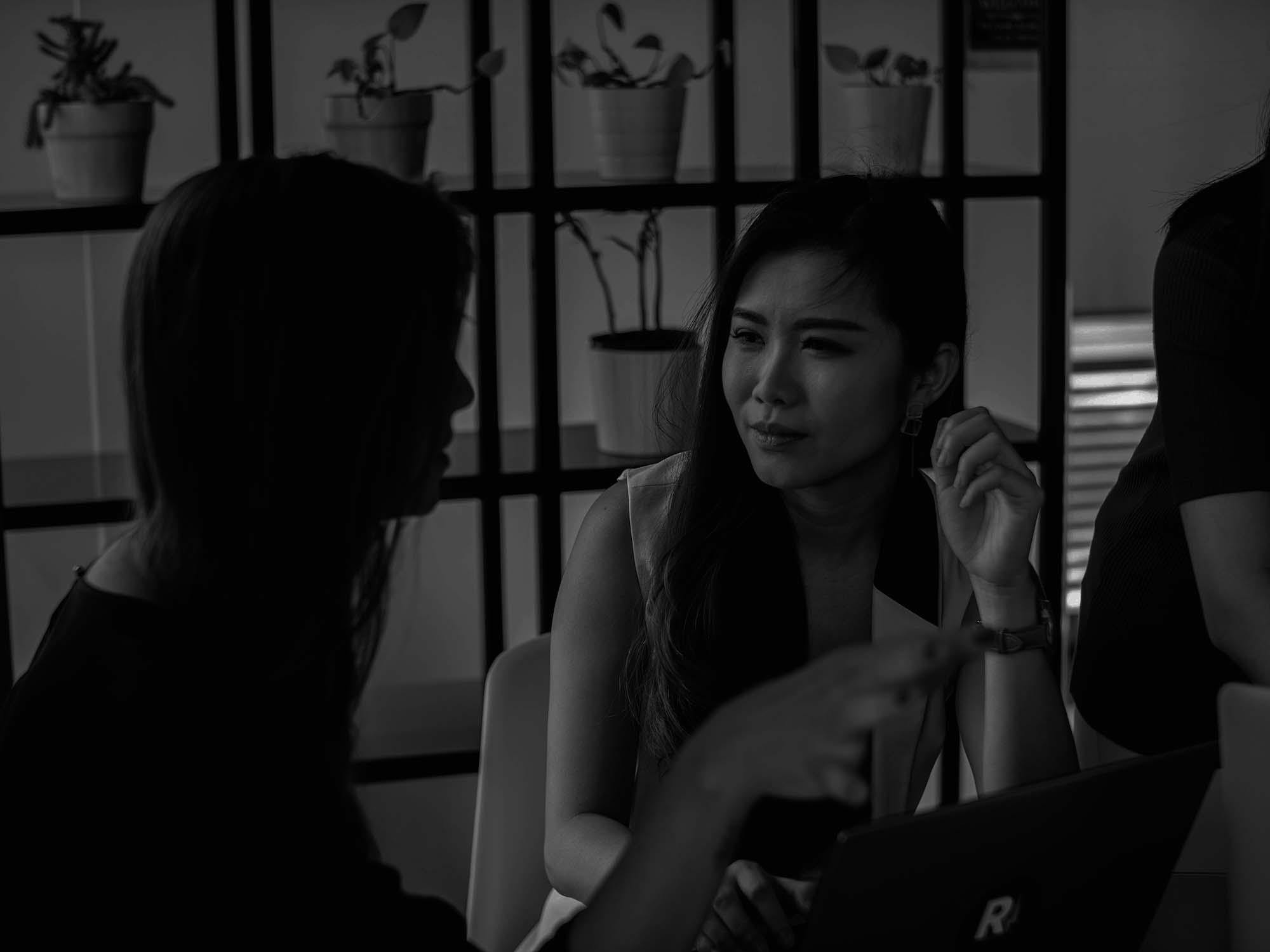 Active Learning and Cognition
3
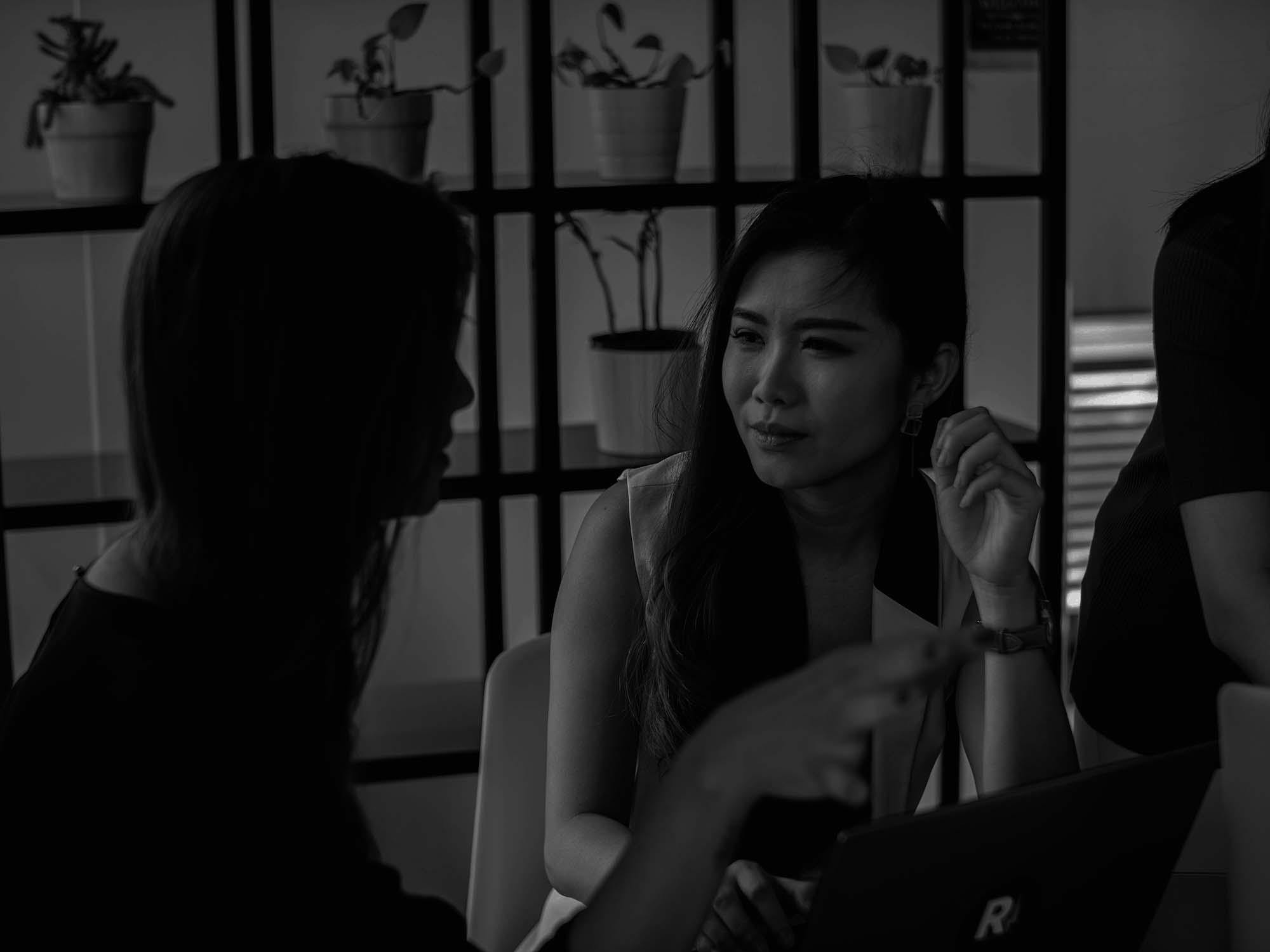 Active Learning and Cognition
Cognitively, active learning involves three components:
Building Strong Memories		
Building Flexible Memories		
Building Control of Memories
knowledge, skills, experiences
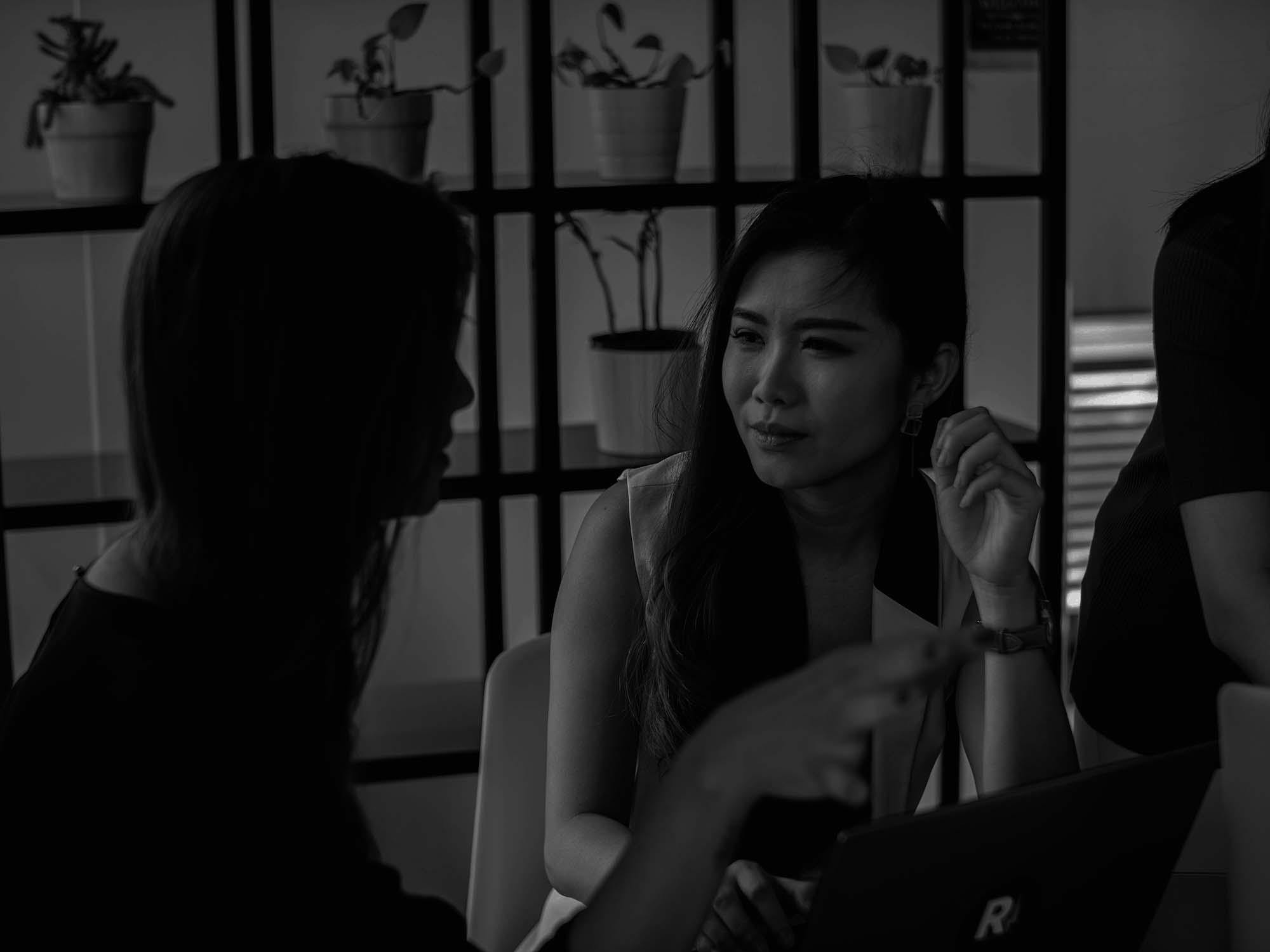 Active Learning and Cognition
1. Building Strong Memories:
Meaningful Practice/Experience		(Relate NK to PK)
Retrieval Practice/Experience 		(Testing Effect)
Spacing Practice/Experience			(Spacing Effect)
Verbal Practice/Experience			(Production Effect)
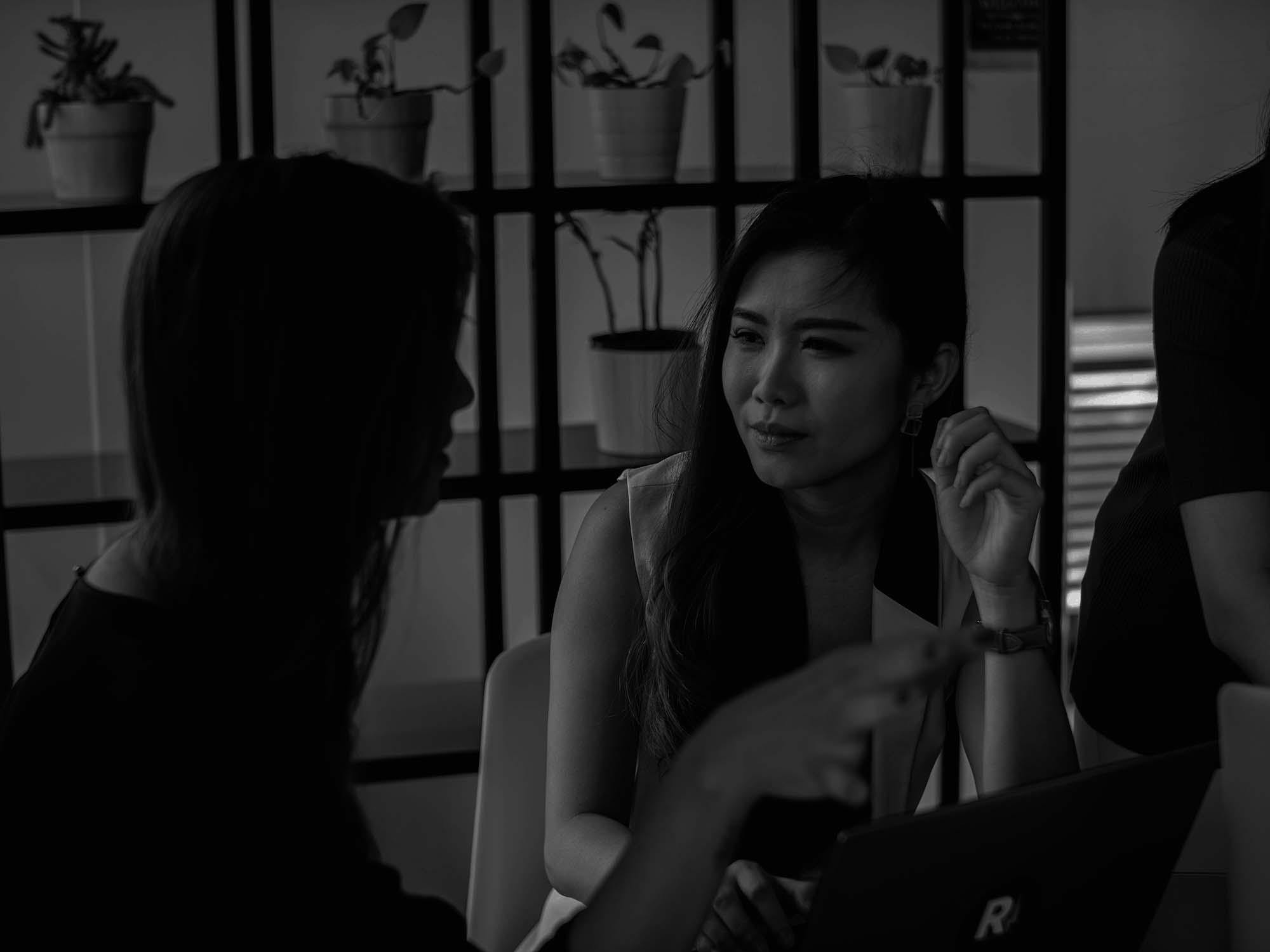 Active Learning and Cognition
2. Building Flexible Memories:
Elaborative Practice/Experience		(PK to NK)
Purposeful Practice/Experience		(Vary Use)
Prioritize Practice/Experience		(Attention)
(Re)Organize Practice/Experience	(Vary Organization)
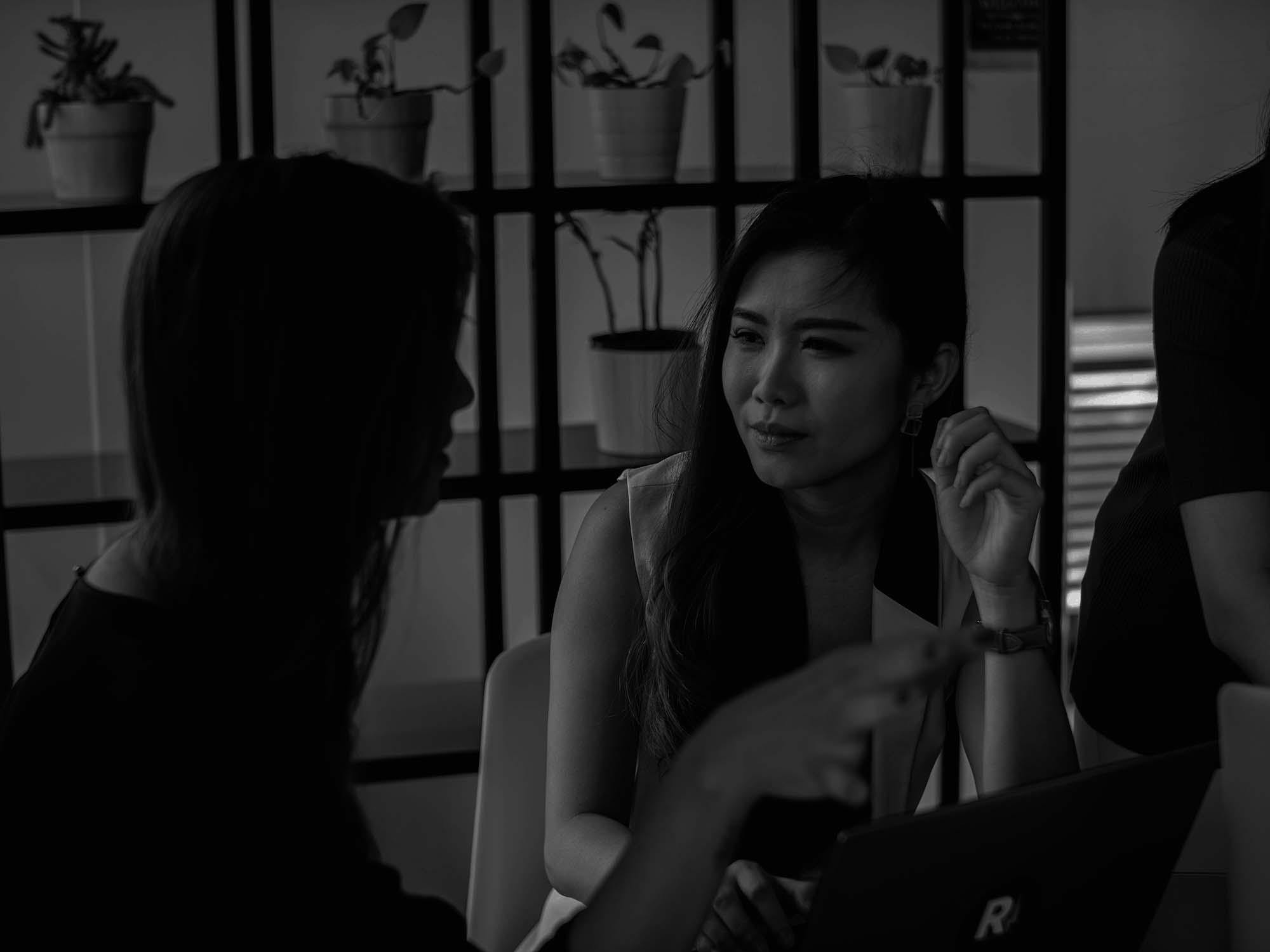 Active Learning and Cognition
3. Building Control of Memories:
Metacognition					
Self-Regulated Learning
Agency
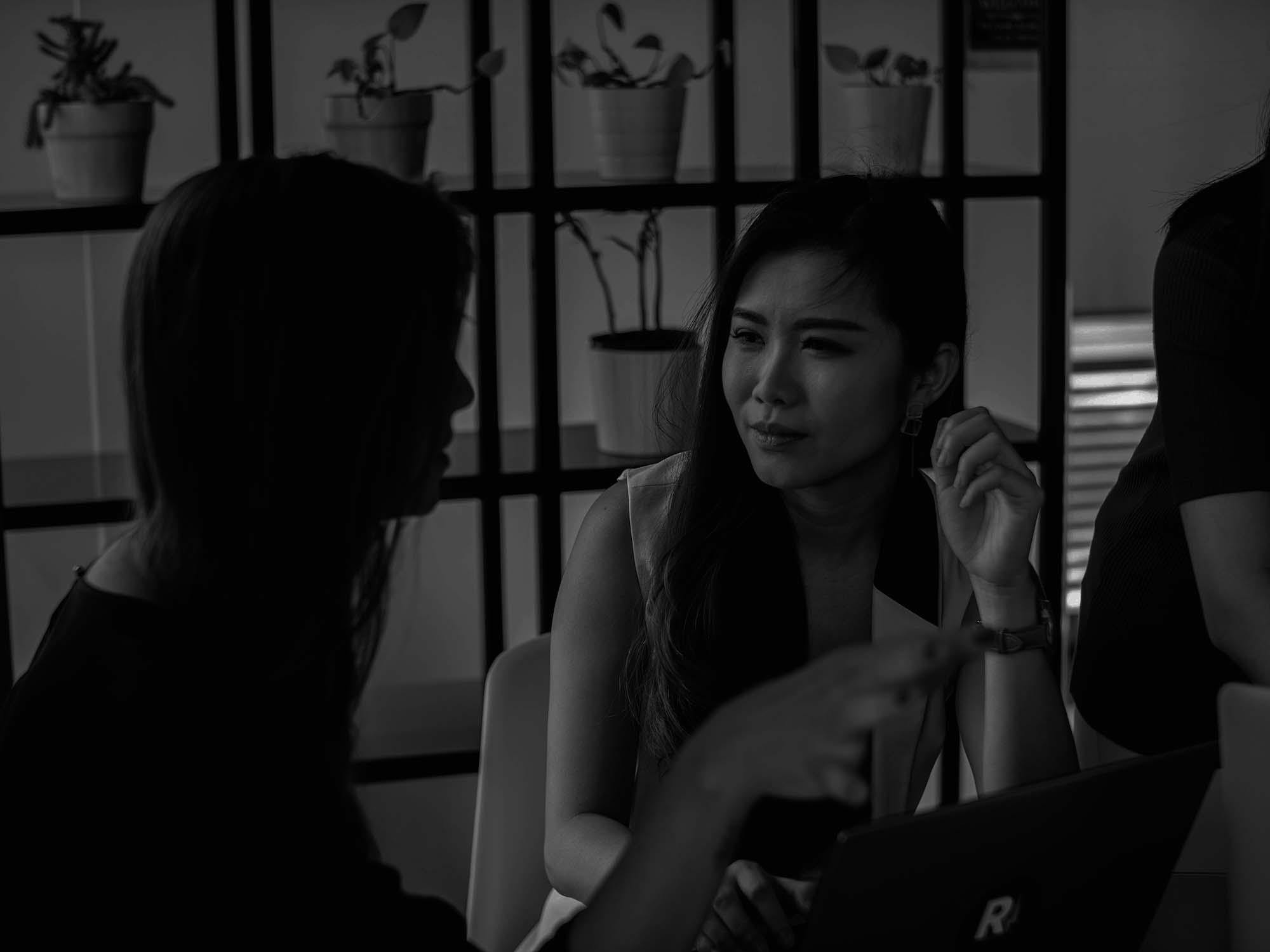 Active Learning and Cognition
Cognitively, active learning involves three components:
Building Strong Memories		
Building Flexible Memories		
Building Control of Memories
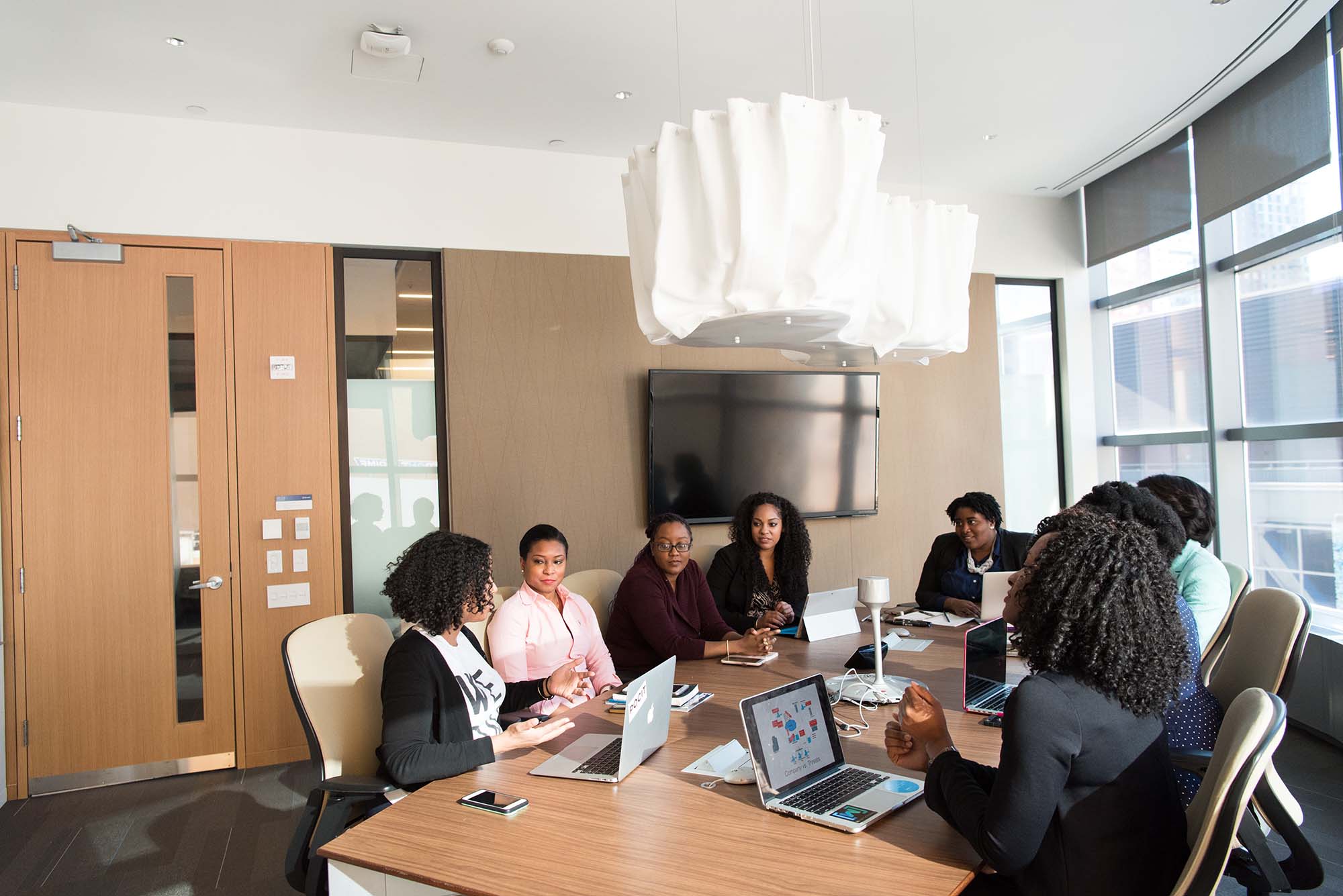 Active Learning and Emotions
4
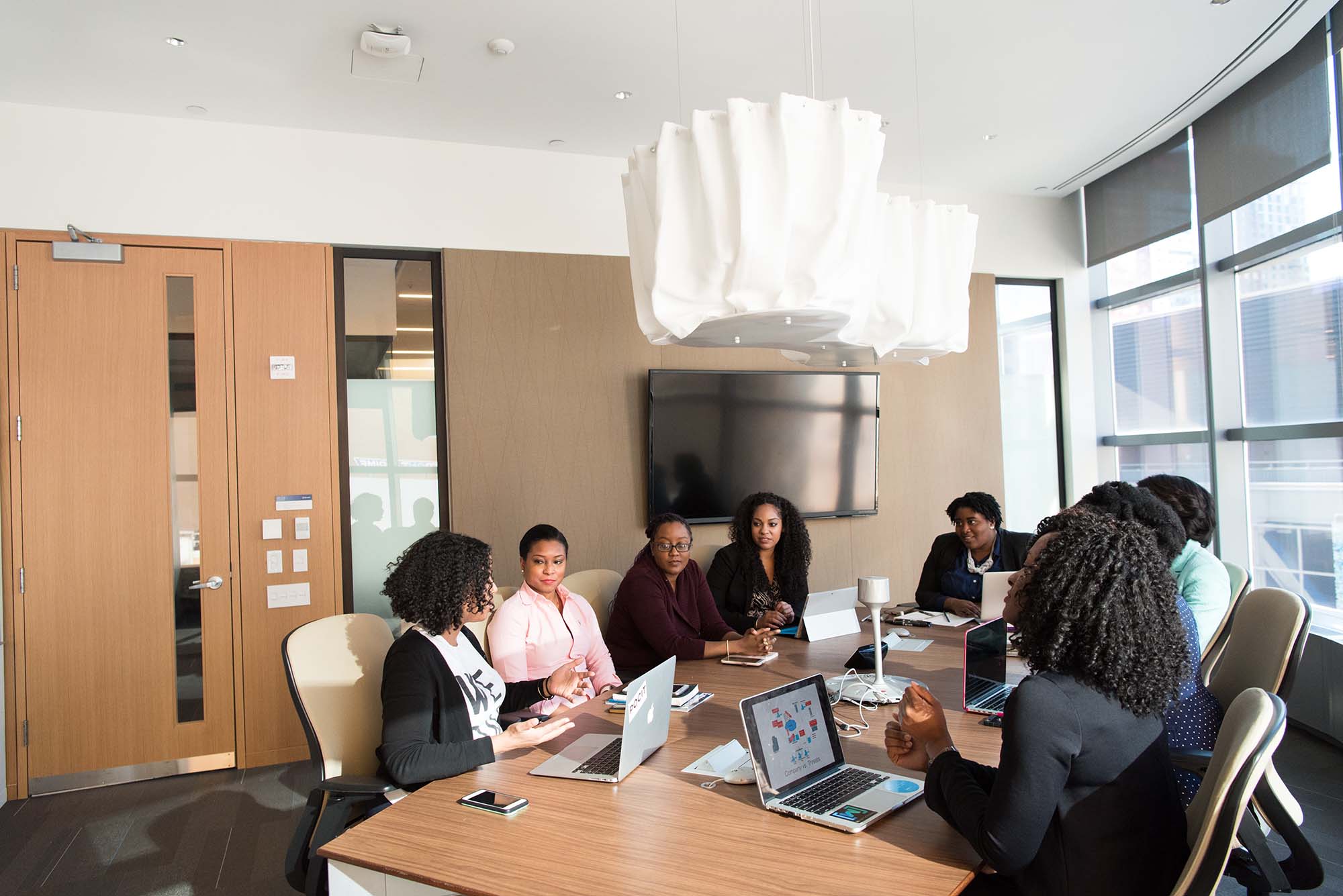 One minute reflection
Consider a learning experience that you recall being 'emotional'. What did you feel (body state)? What did you name that feeling? How did that feeling either detract or enhance your process?
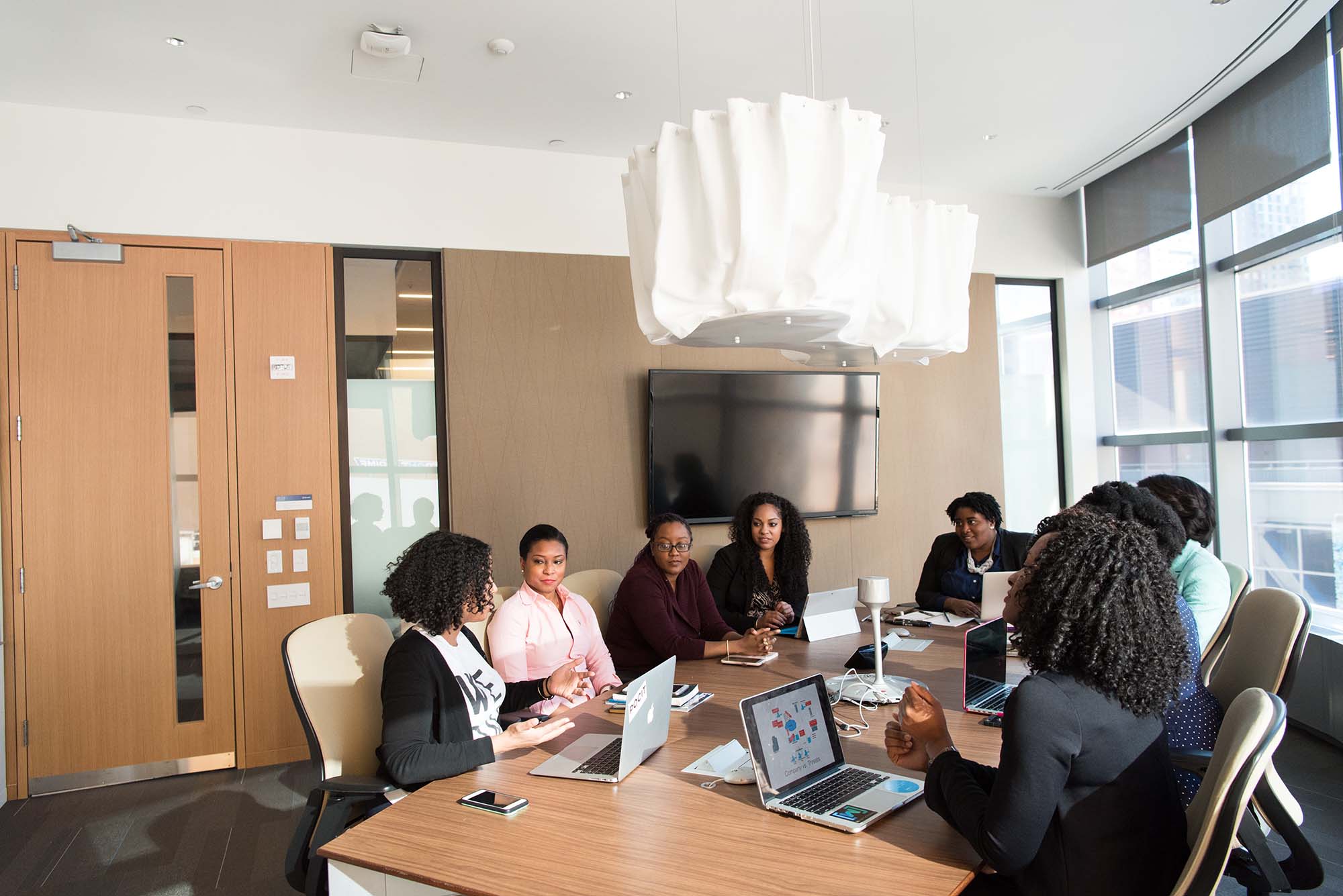 Affect/Emotion
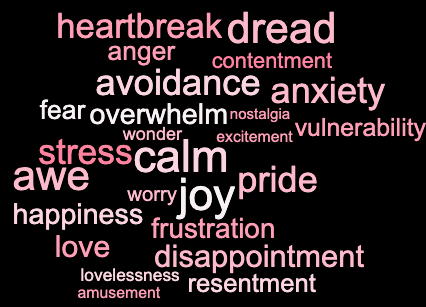 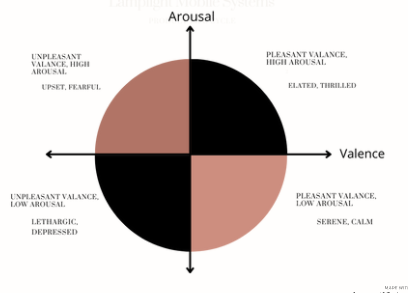 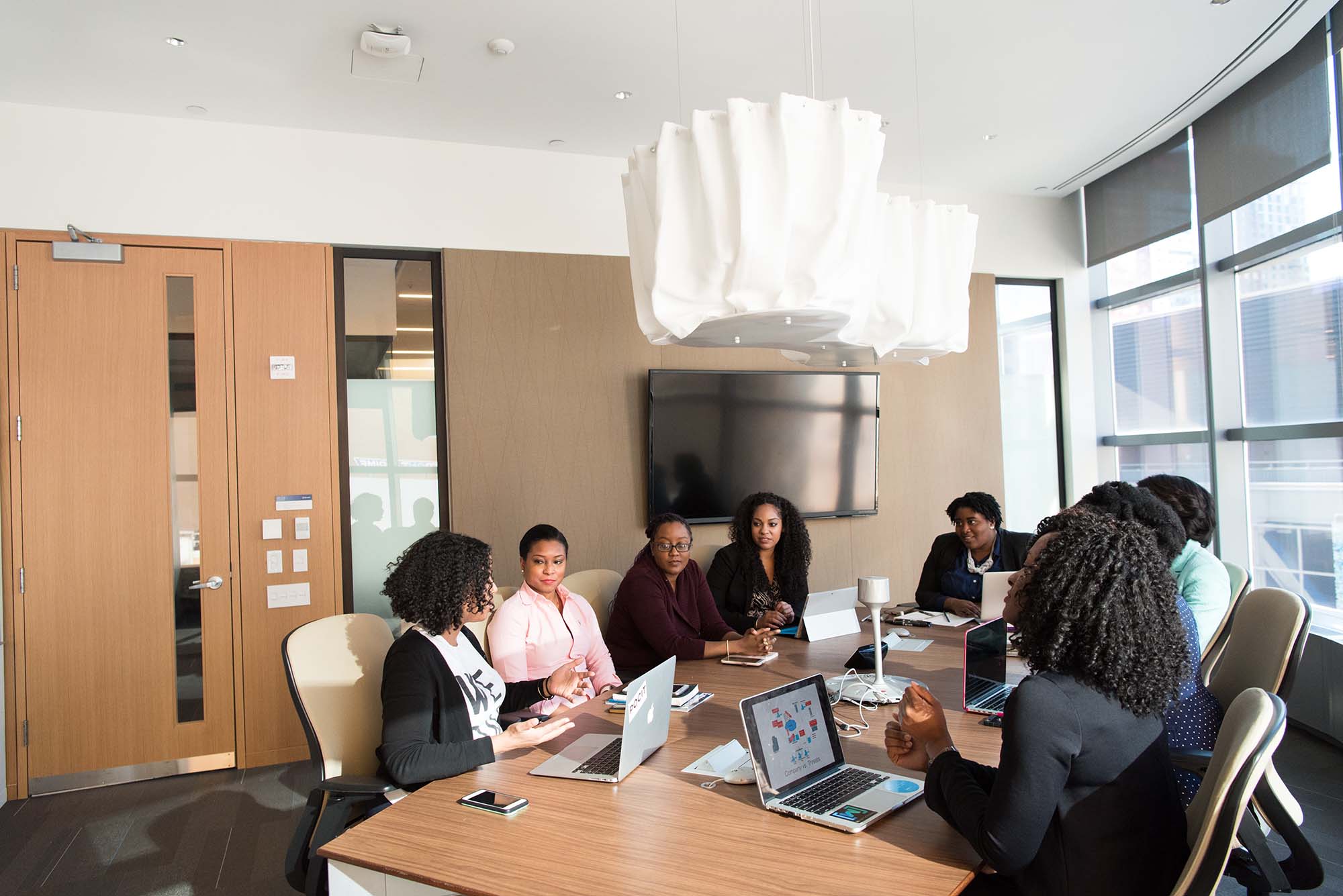 Active Learning and Emotions
Regulating emotions
Motivating emotions
Managing emotional/cognitive resources
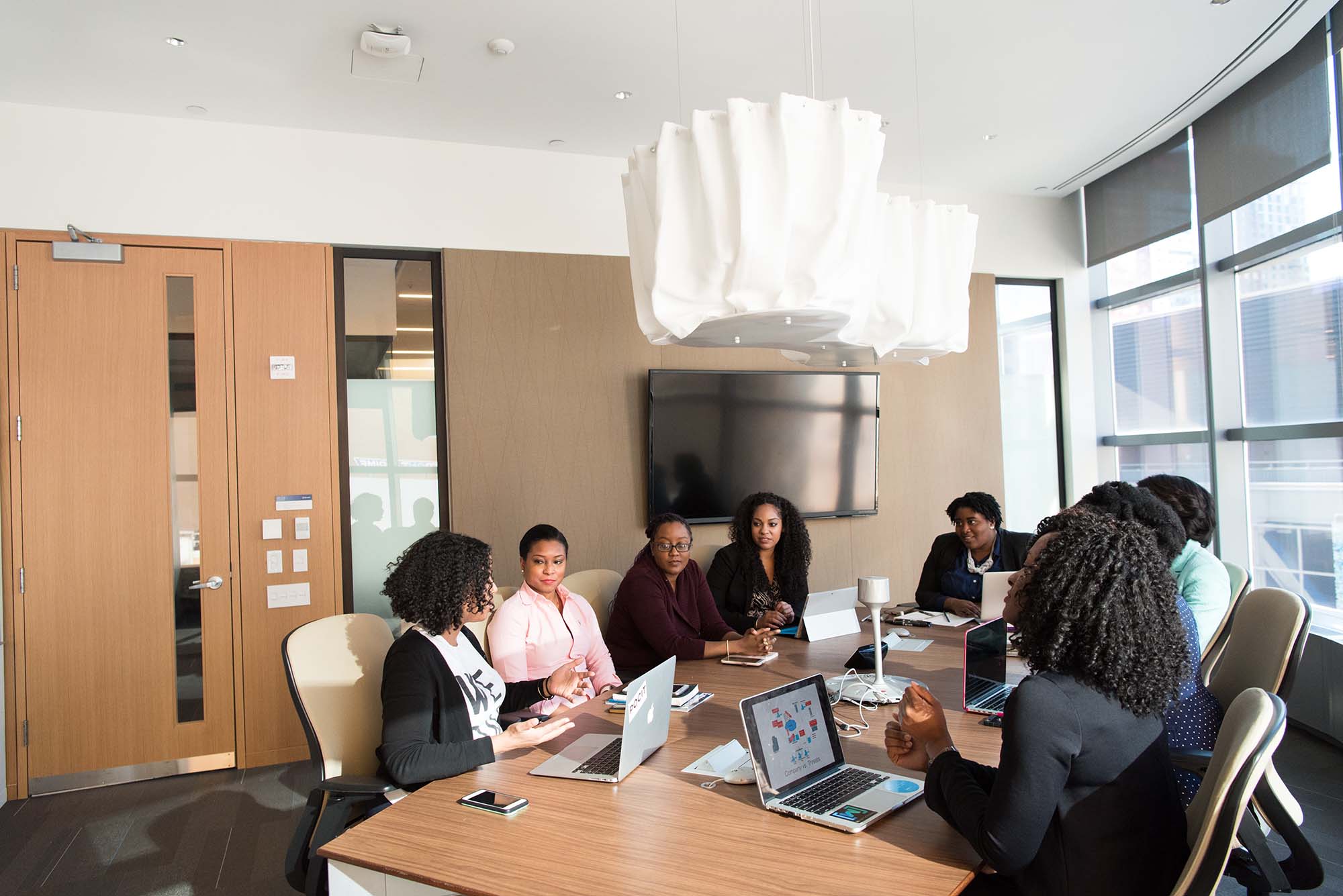 Regulating emotions
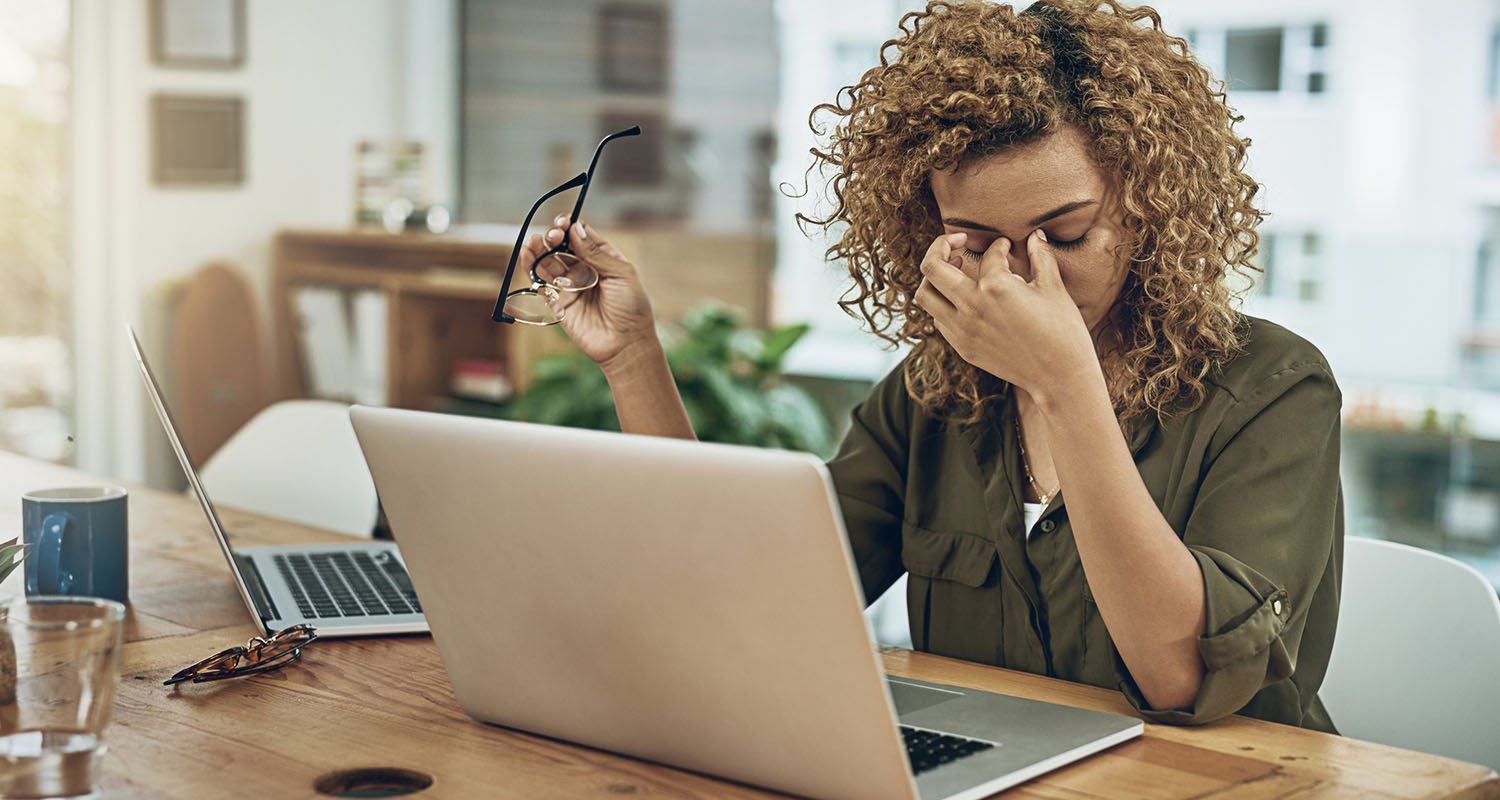 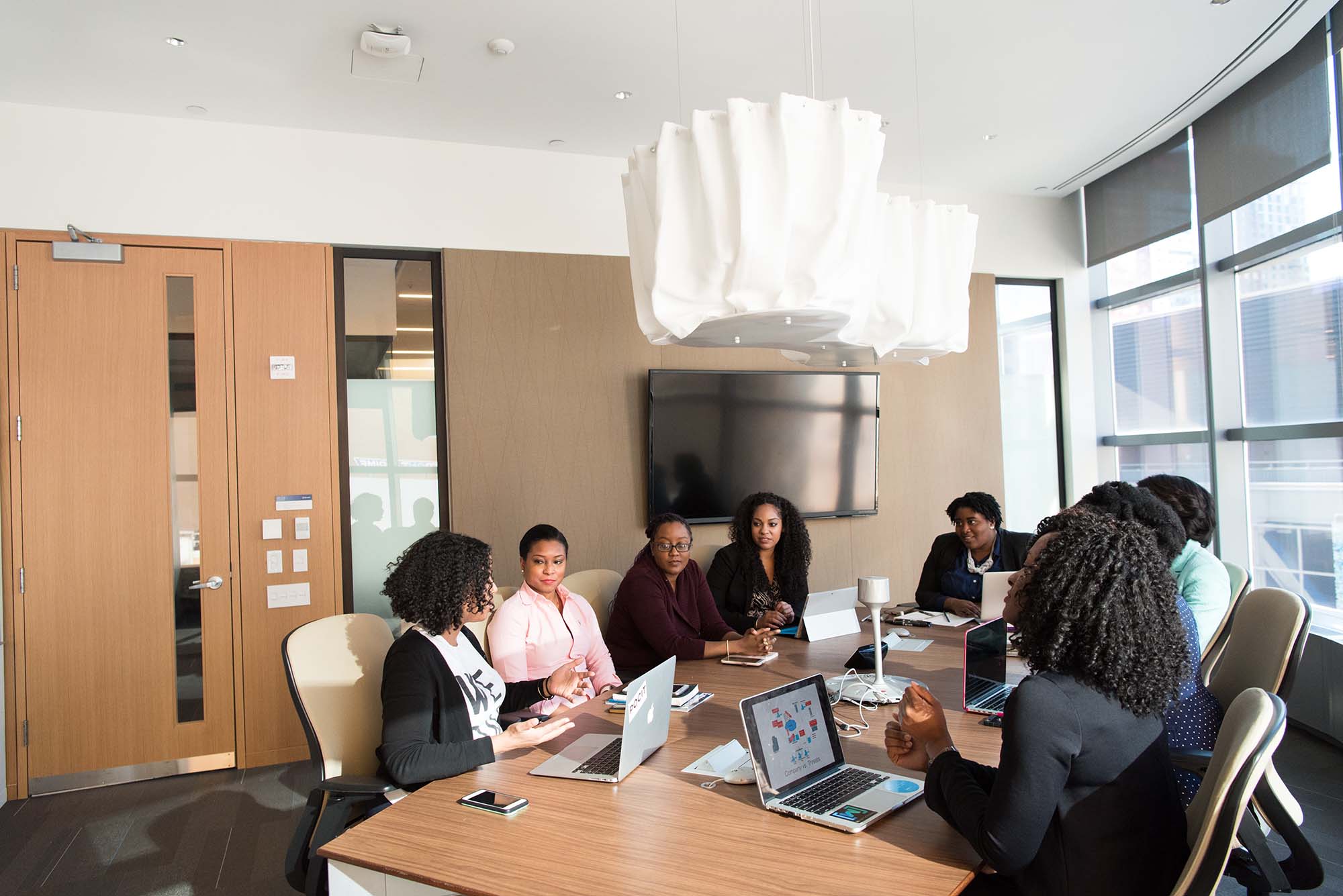 Regulating emotions
Cognitive re-appraisal:
reframing of negative appraisal to one that is more desirable (still based in reality)
Regulating emotions
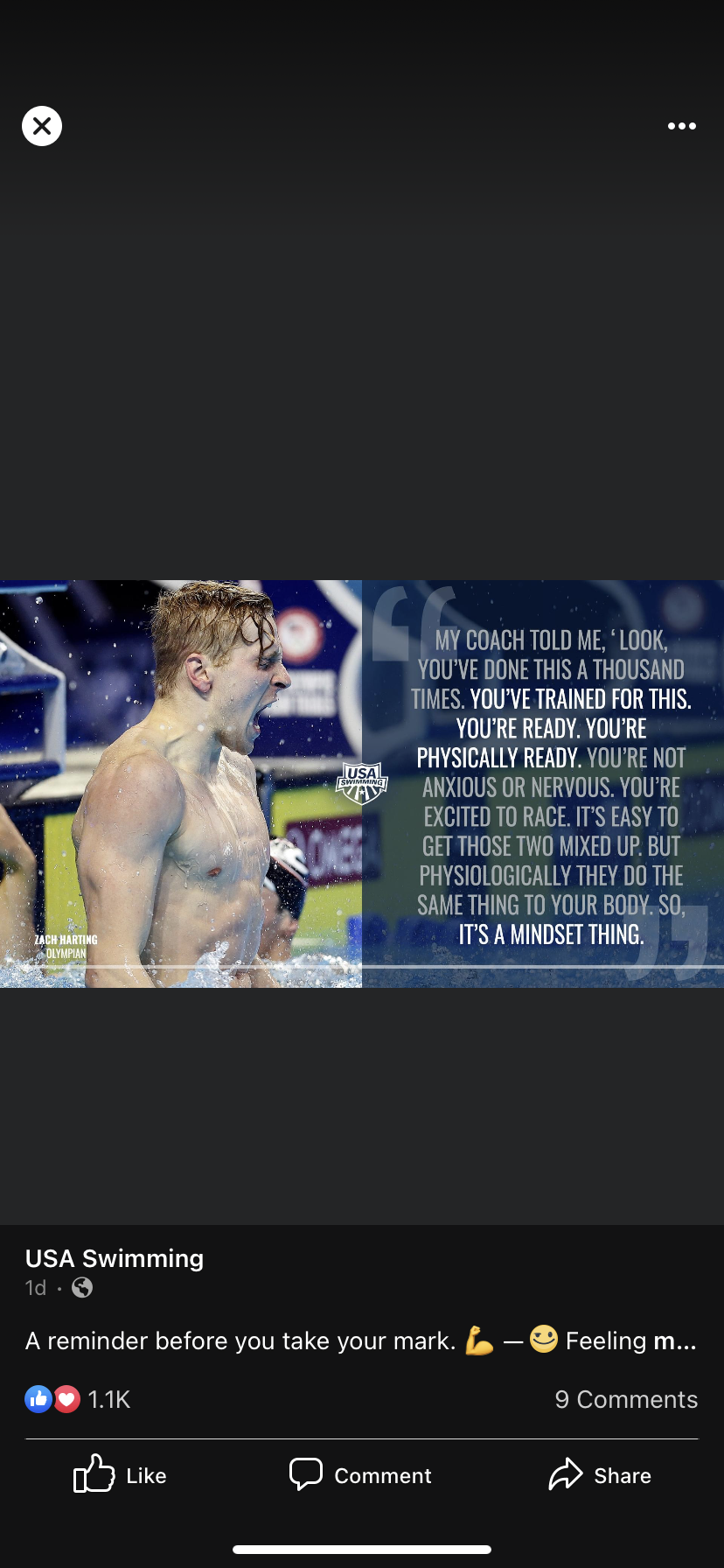 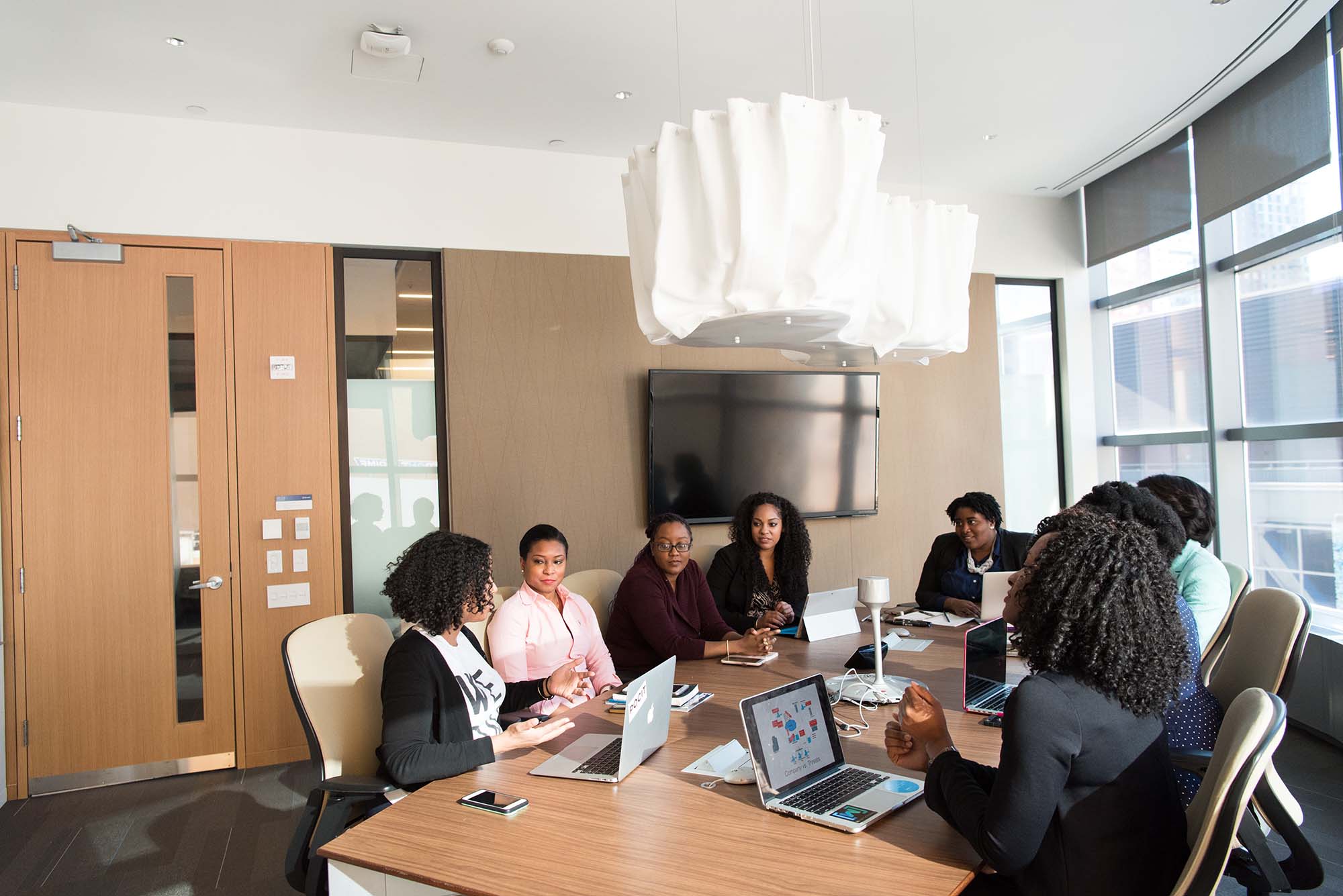 Regulating Emotions
Cognitive reappraisal/mindfulness intervention: 
Student performed better on final exam items from intervention days
Brief focusing activities at beginning of class increased long-term learning
 Instructed reappraisal (online)
Instructed reappraisal
Reappraisal = higher engagement; higher learning outcomes
1. Cavanagh, S.R., Lang, J.M., Birk, J.L., Fulwiler, C.E., & Urry, H.L. (2019). A Multicourse, Multisemester investigation of the impact of cognitive reappraisal and mindfulness instruction on short-and long-term learning in the college classroom.
2. Strain, A. C., D’Mello, S.K. (2015). Affect regulation during learning: The enhancing effect of cognitive reappraisal
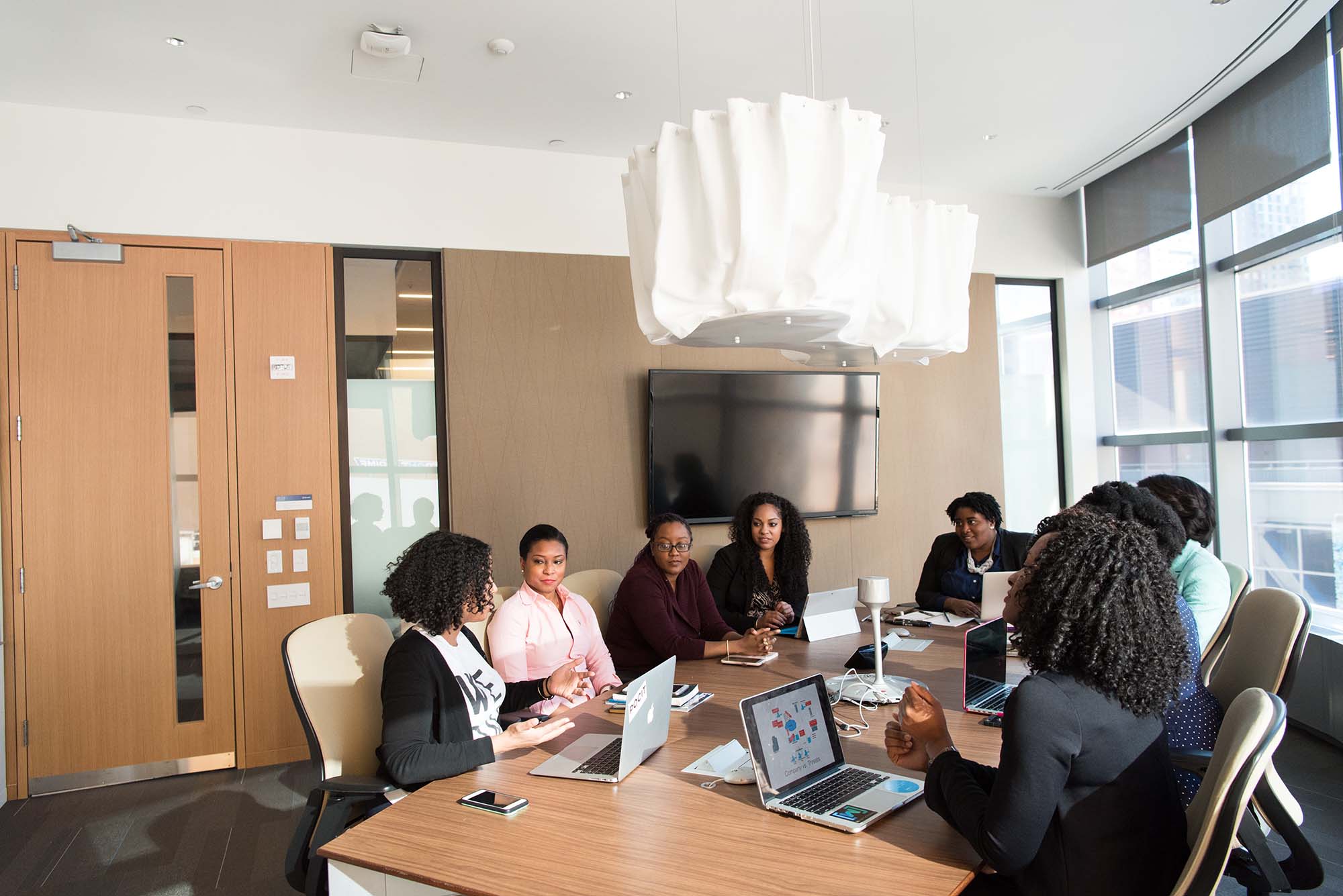 Motivating Emotions
Control-value theory
(Pekrun, 1992)
Appraisal of control and value
ACTIVATING OR DEACTIVATING ACTIVITY EMOTIONS
LEARNING & ACHIEVEMENT
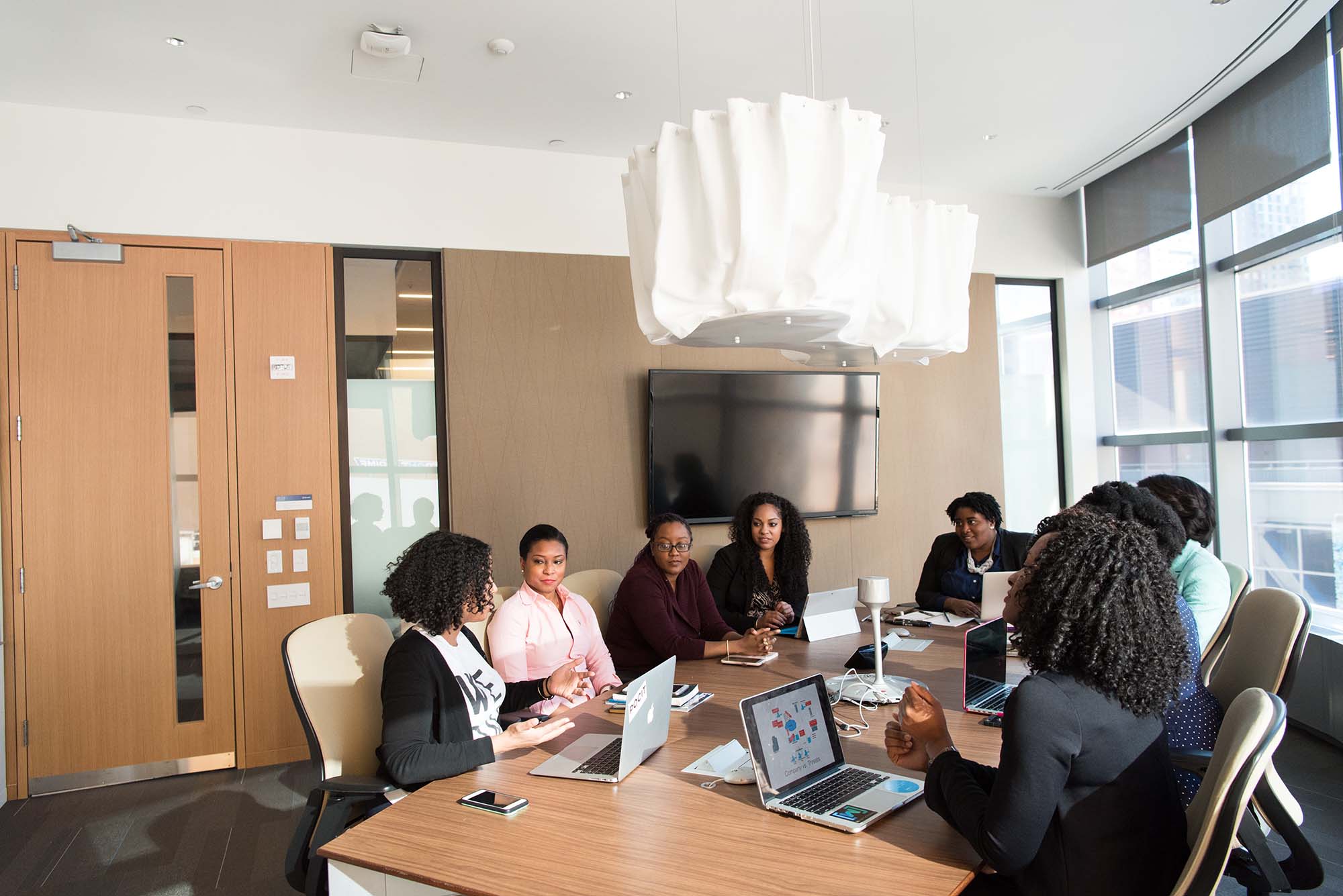 Motivating emotions
(Pekrun, 2014)
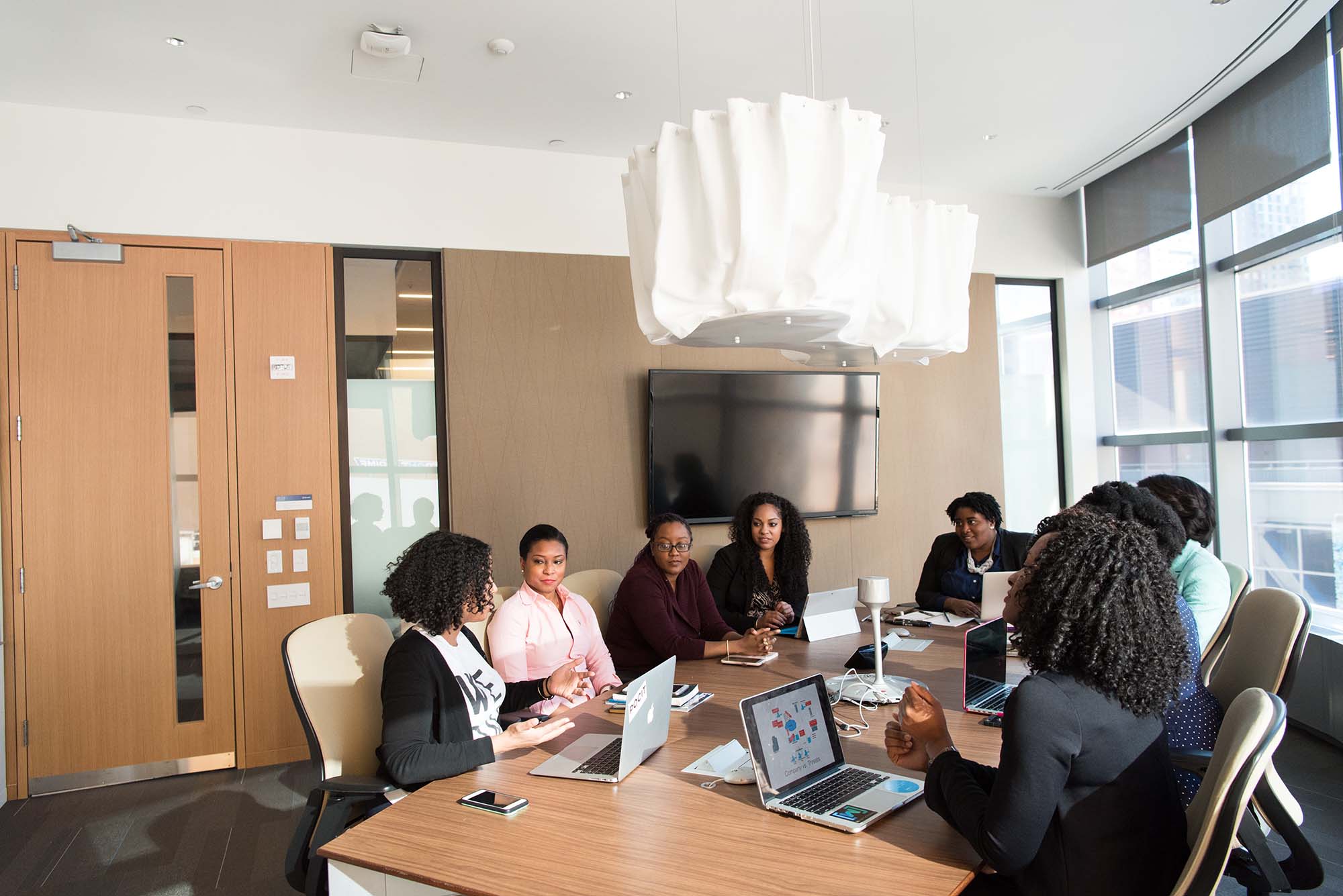 Emotions and motivation: A study
Learner control
Learning outcomes
Learner task value + control
Learning outcomes
Stark, L., Malkmus, E., Stark, R., Brunken, R., & Park, B. (2018). Learning-related emotions in multimedia learning: An application of control-value theory
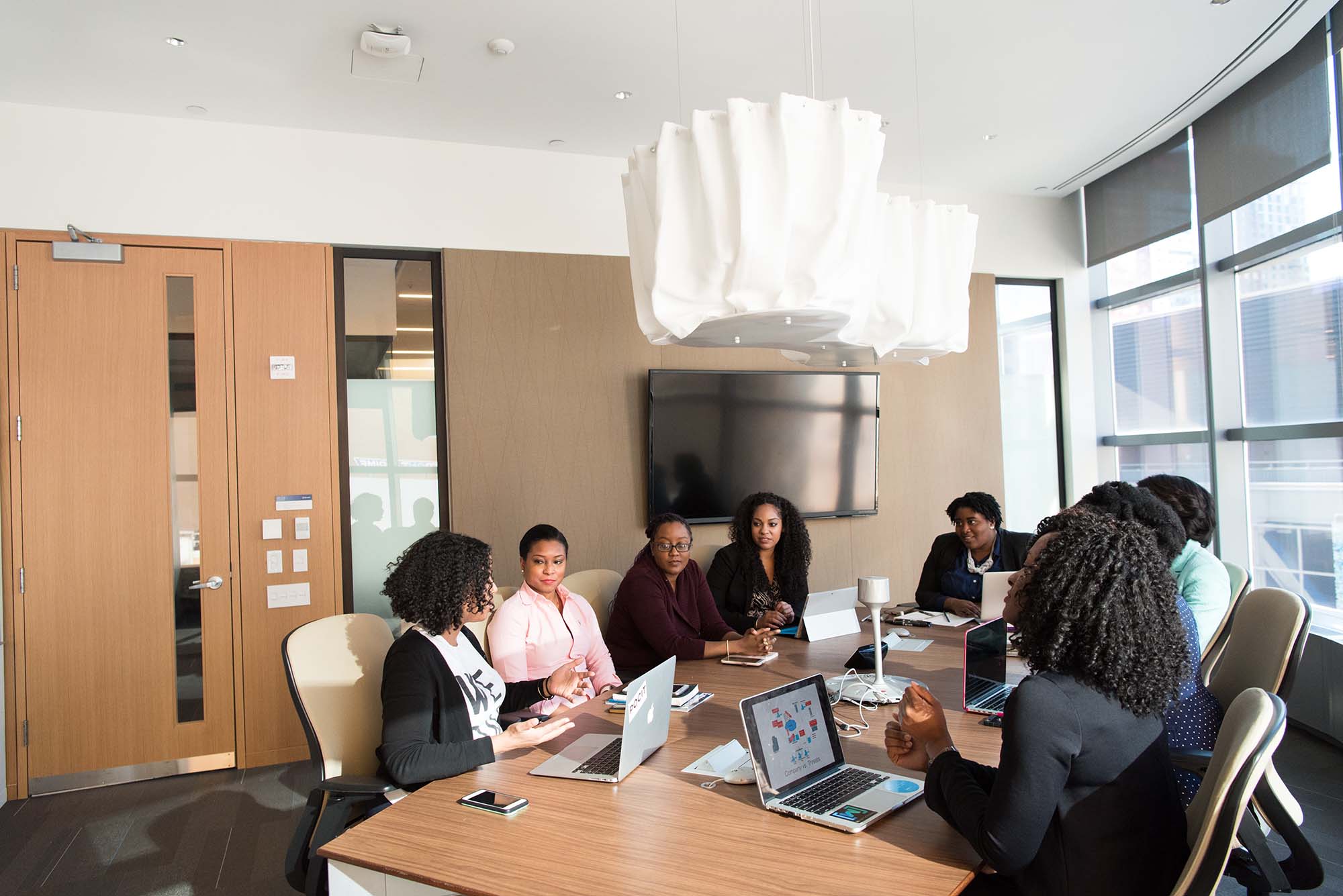 Managing emotional/cognitive resources
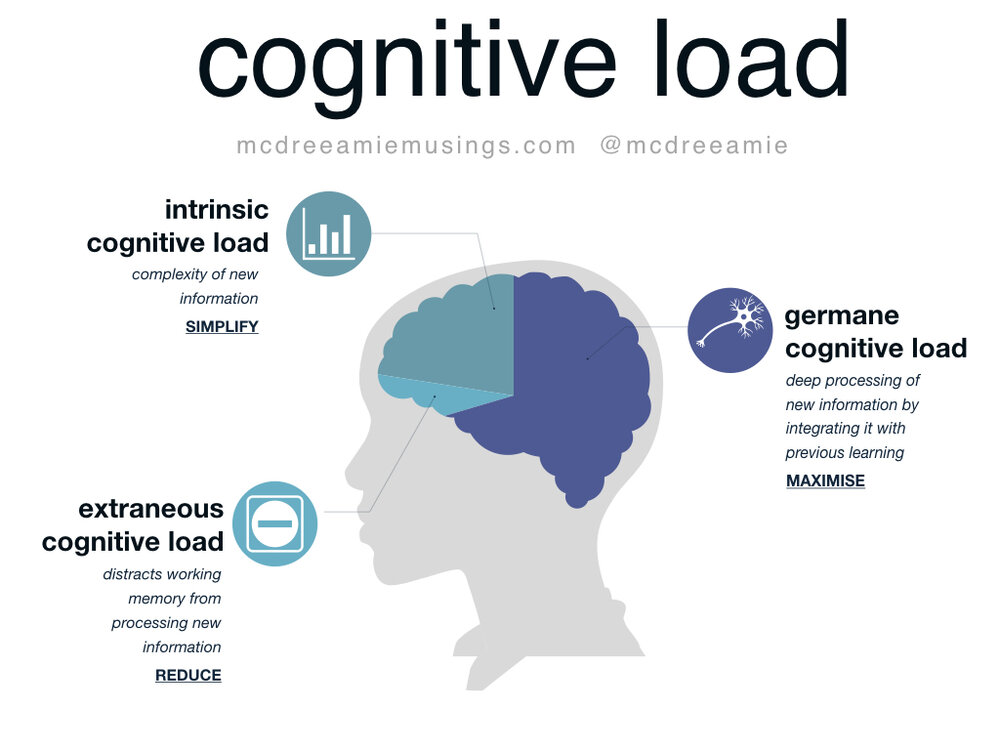 /
impact of
affect/emotion
support
Img: mcdreeamiemusings.com
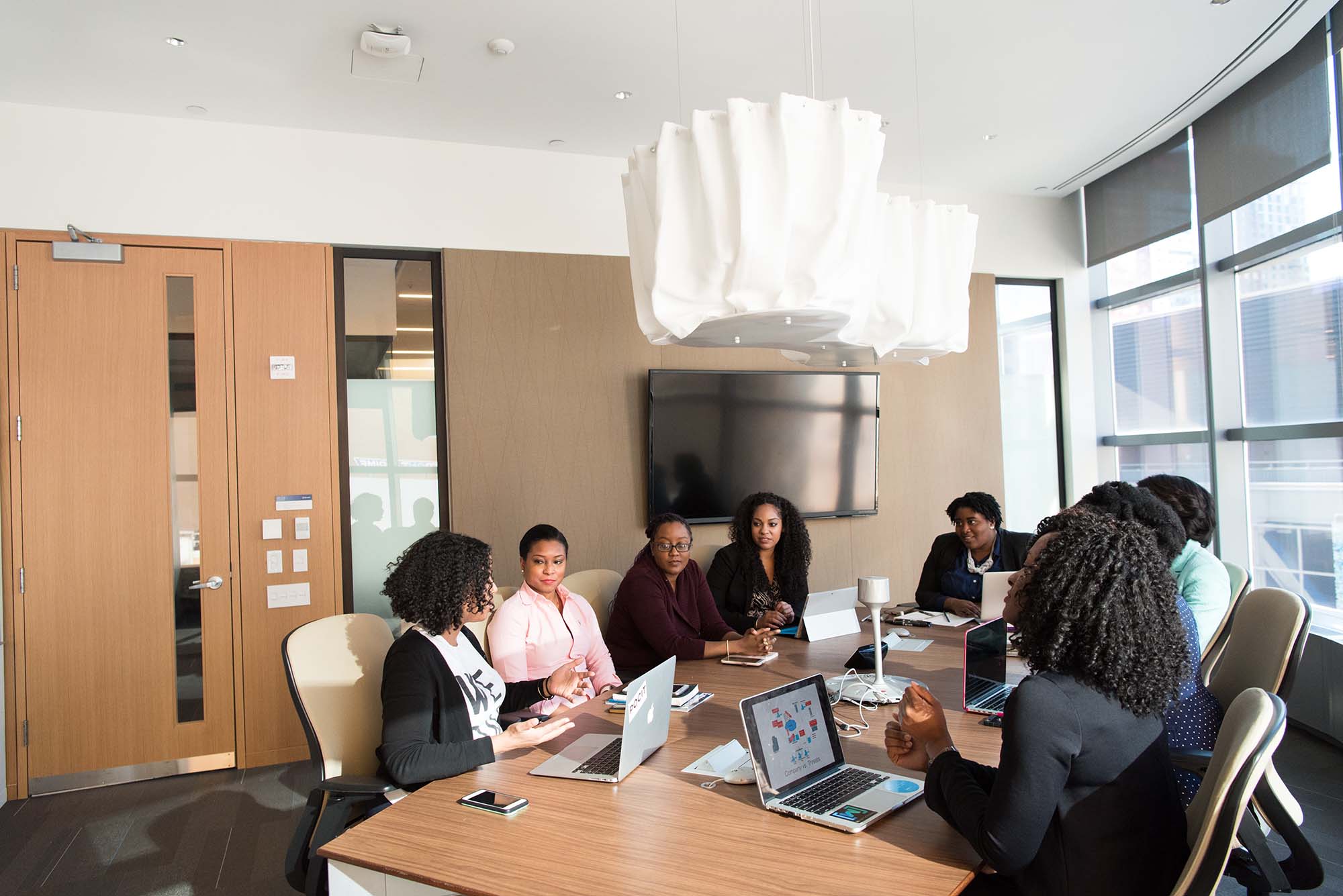 New approaches
Cognitive-affective theory of learning with media (CATLM), (Moreno, 2005):
Augmented Cognitive Load theory (Huk & Ludwigs, 2009)
Integrated Model of Cognitive-Affective Learning with Media (ICALM), (Plass & Kaplan, 2016)
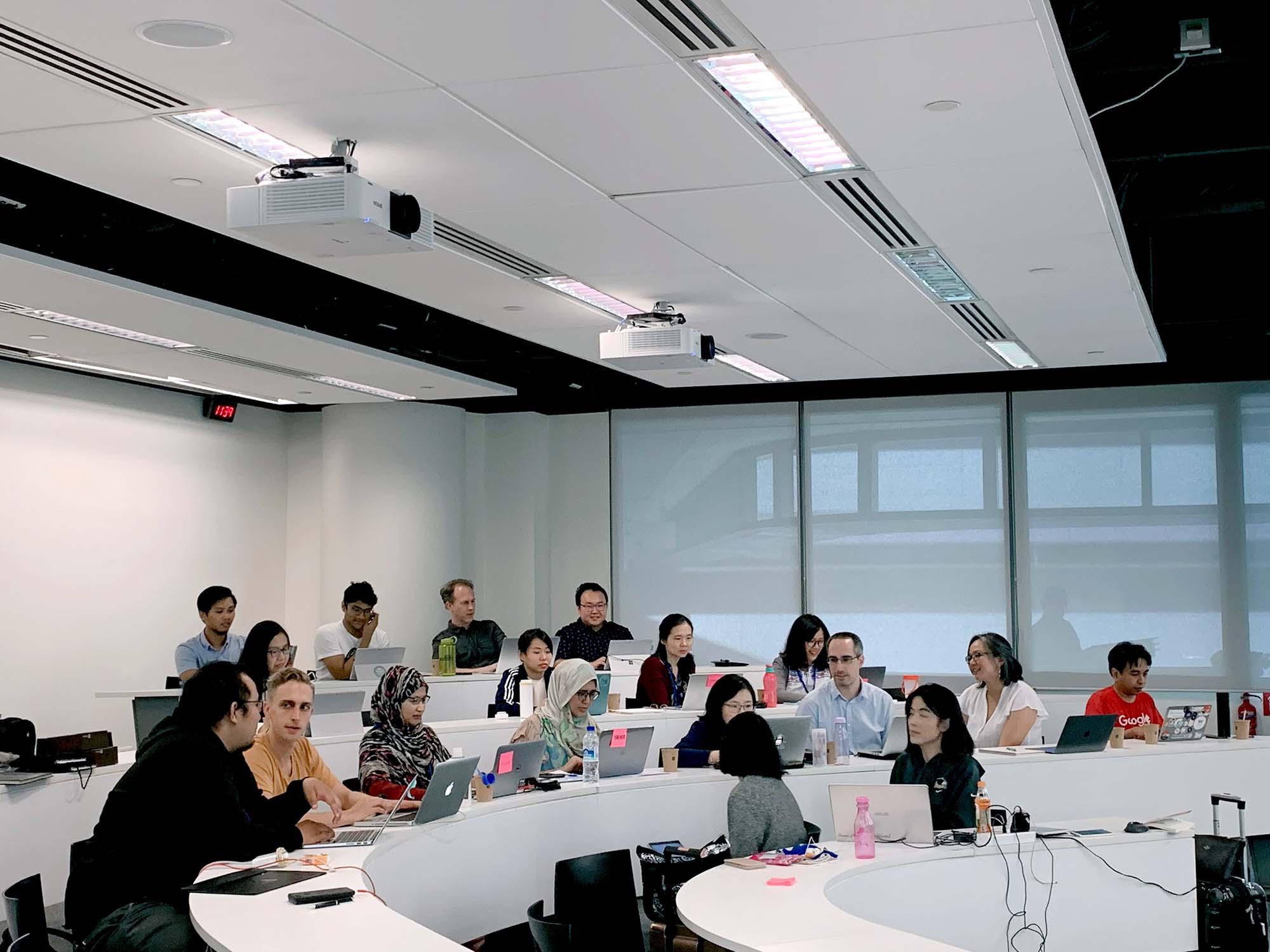 Active Learning and Instructional Strategies
5
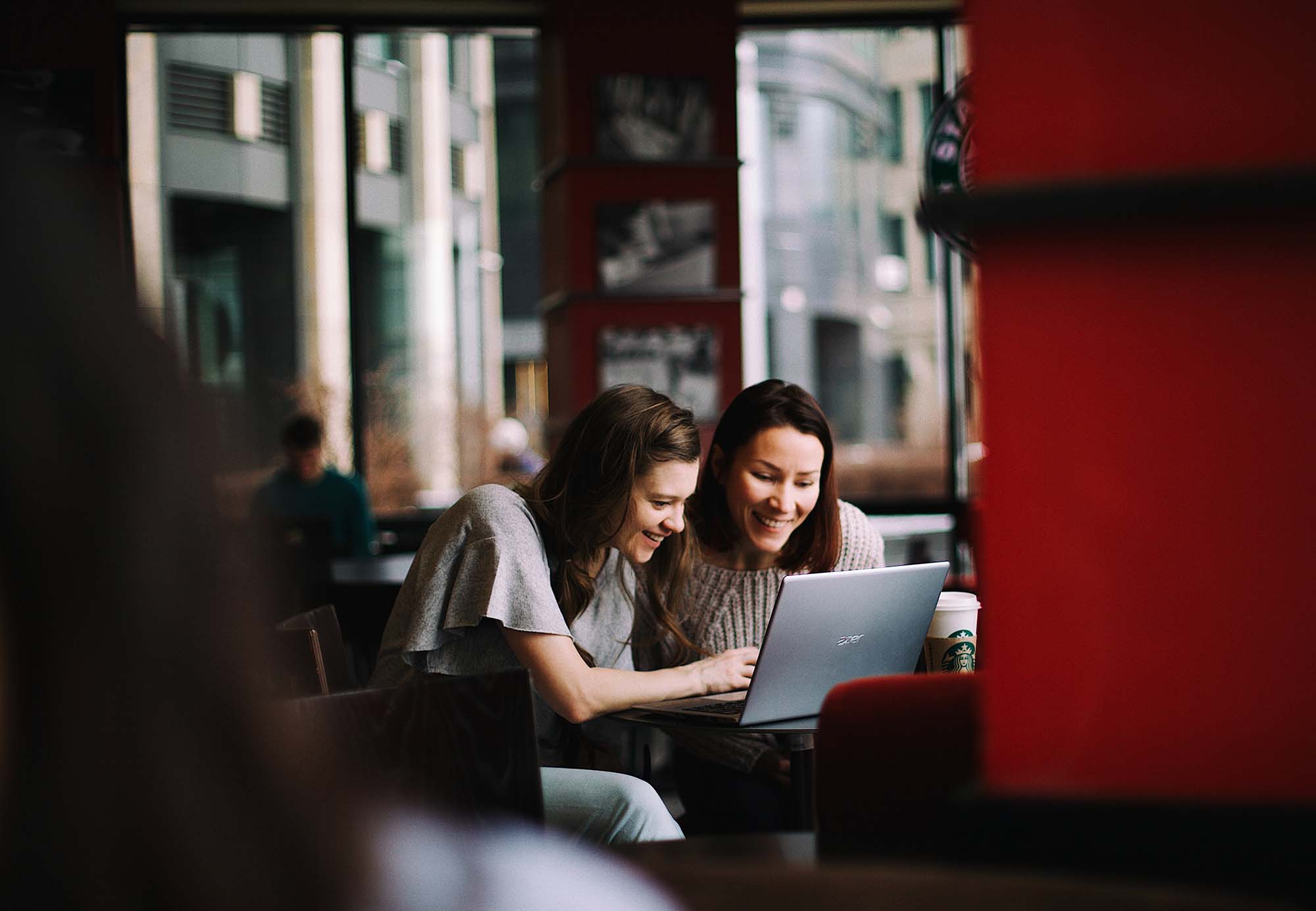 Problematizing Active Learning
Goal: Provide principles for thinking about how best to overcome passivity by addressing the integrated cognitive and affective processing strategies.
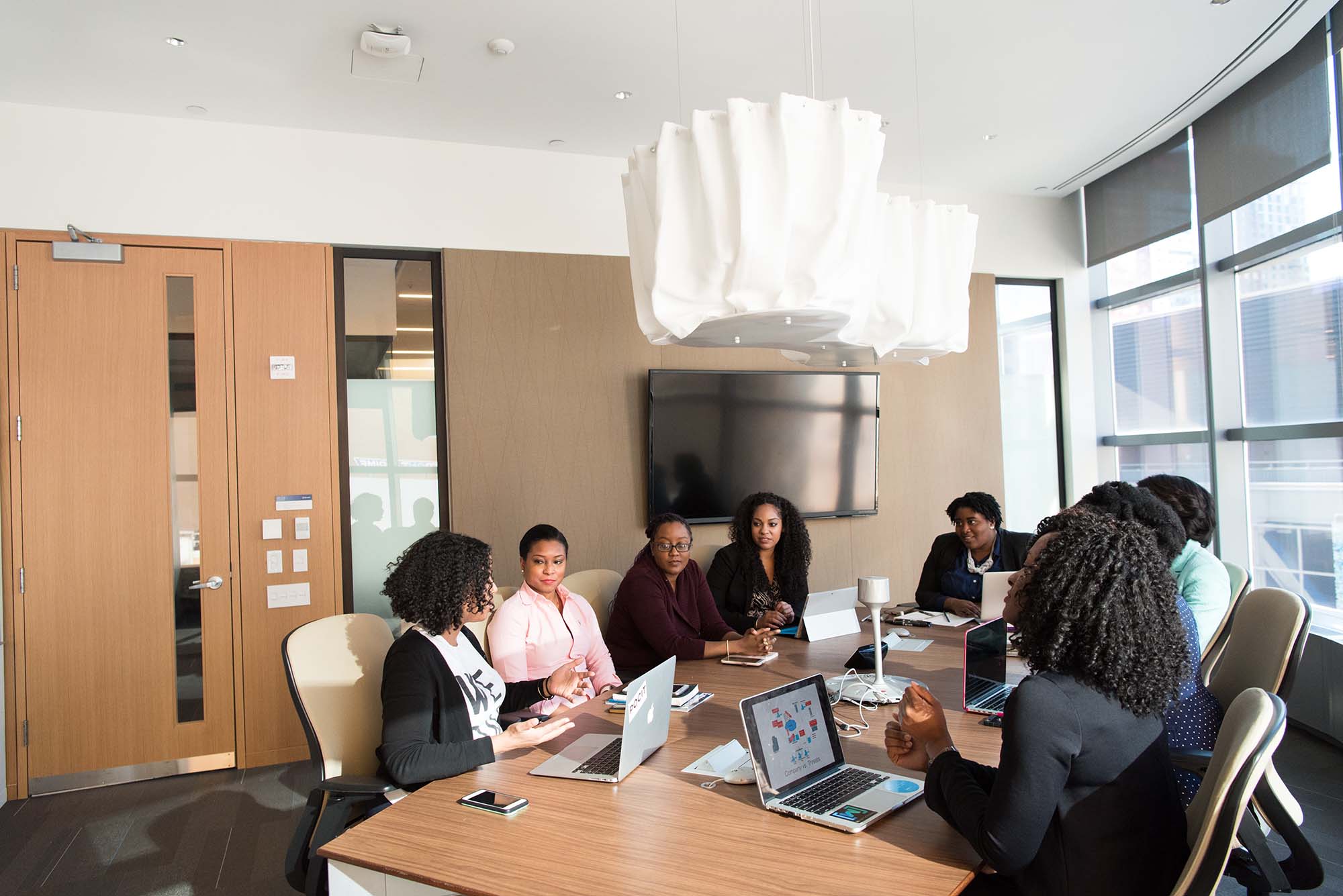 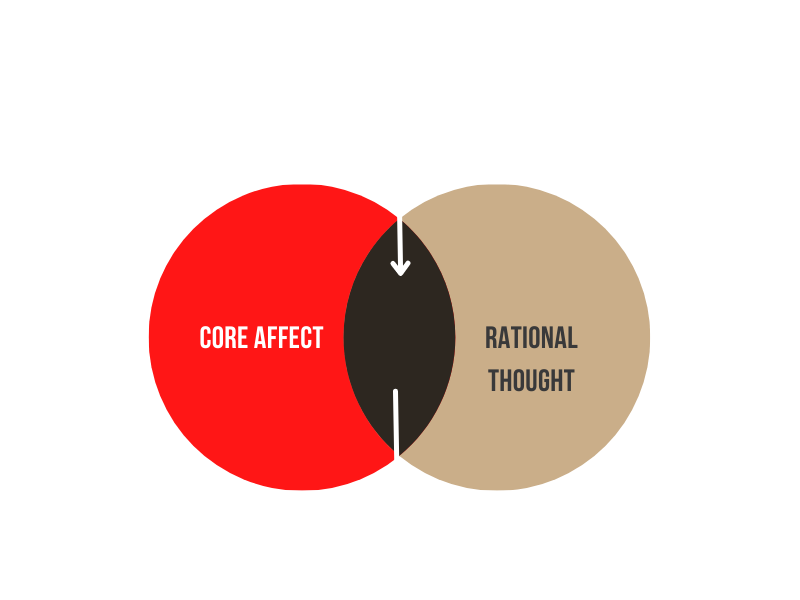 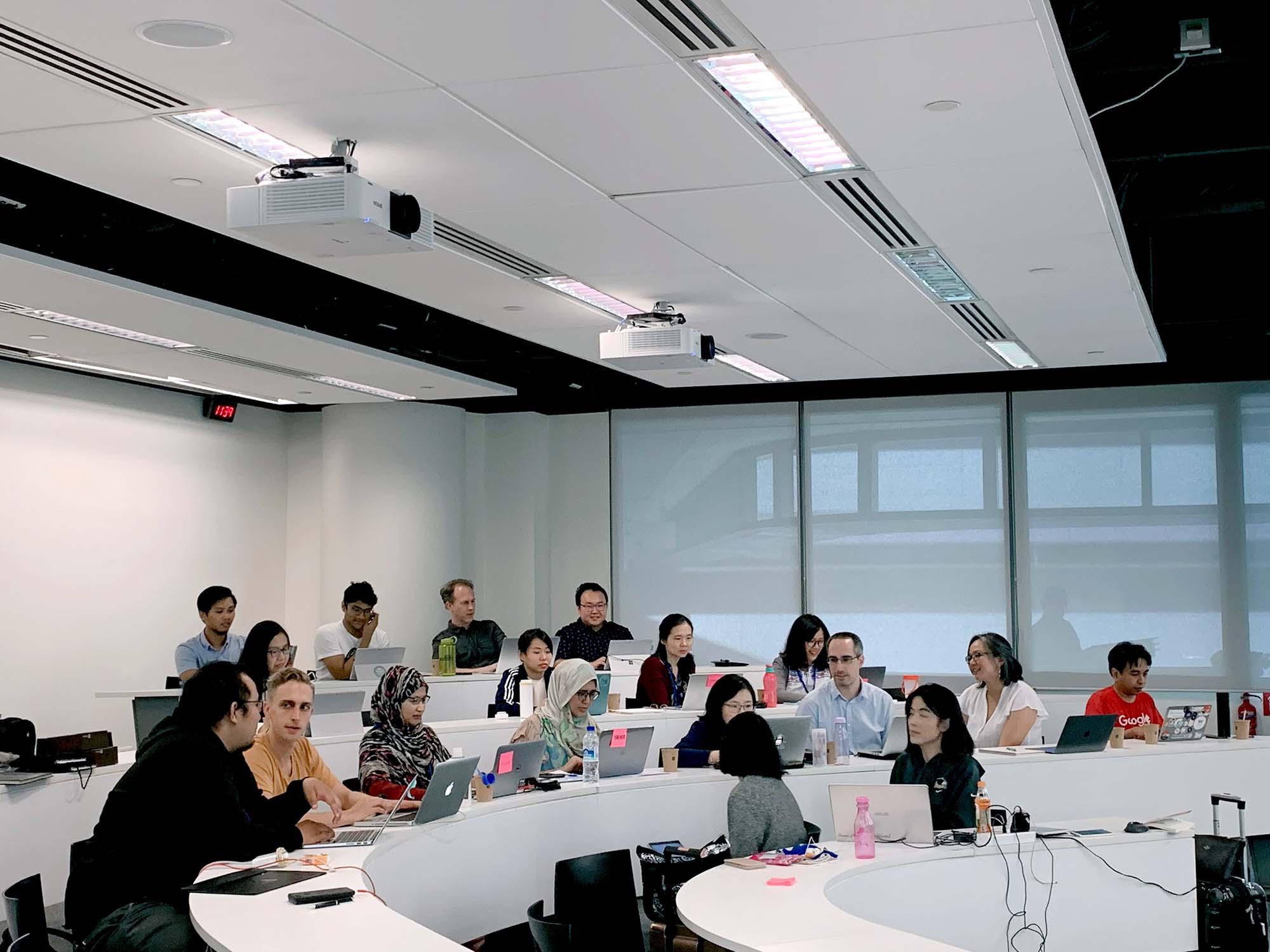 Active Learning and Instructional Strategies
Retrieval & Reappraisal
Can I provide opportunities for students to retrieve and apply knowledge & skills across time?
Can I help my students reframe negative/deactivating emotions before beginning the activity?
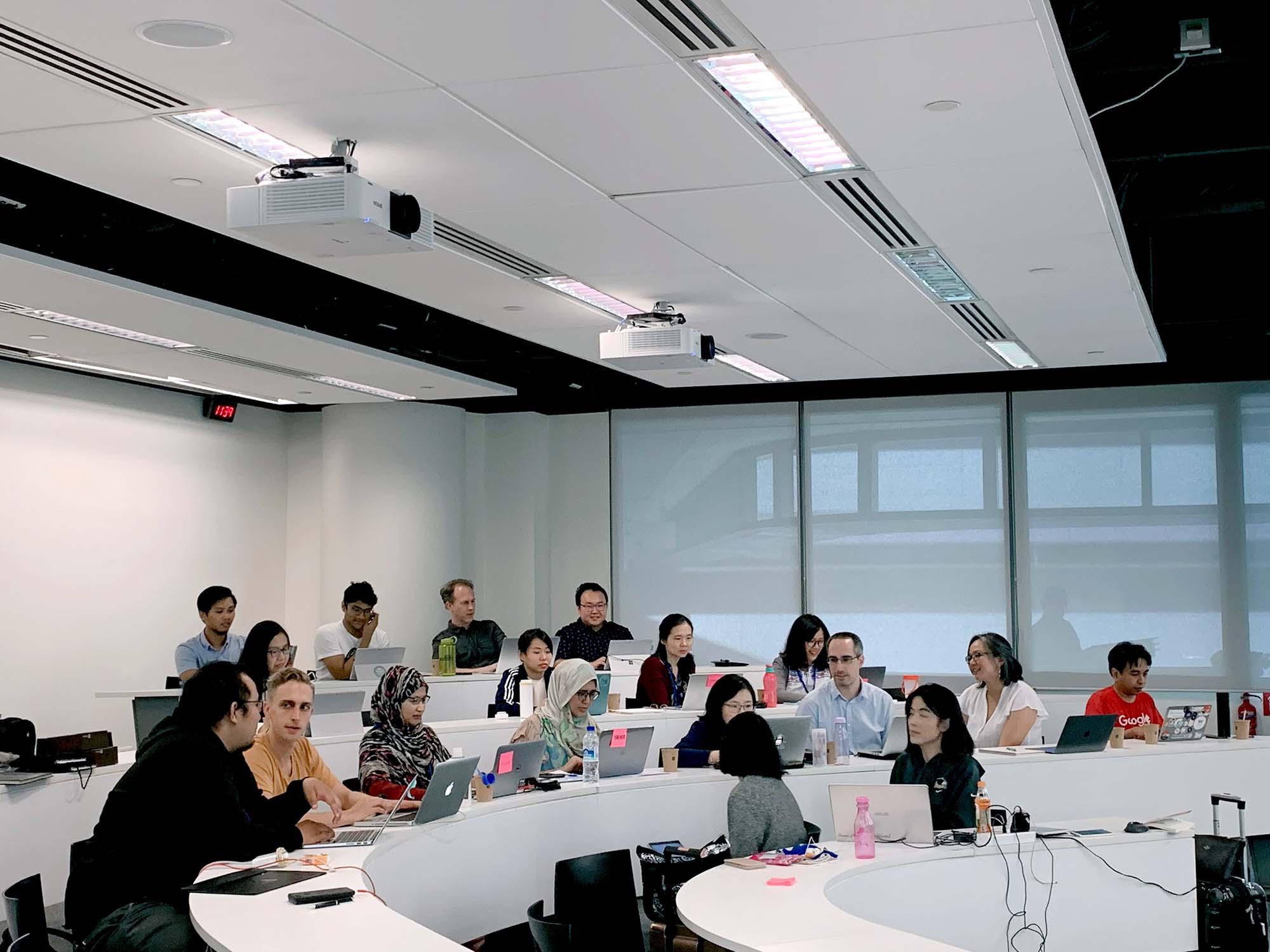 Active Learning and Instructional Strategies
Agency & Motivation
Can I provide opportunities for students to choose their own paths of learning and expression.
What opportunities can I provide for them to have choice/control with the assignment? How can I help them see the value?
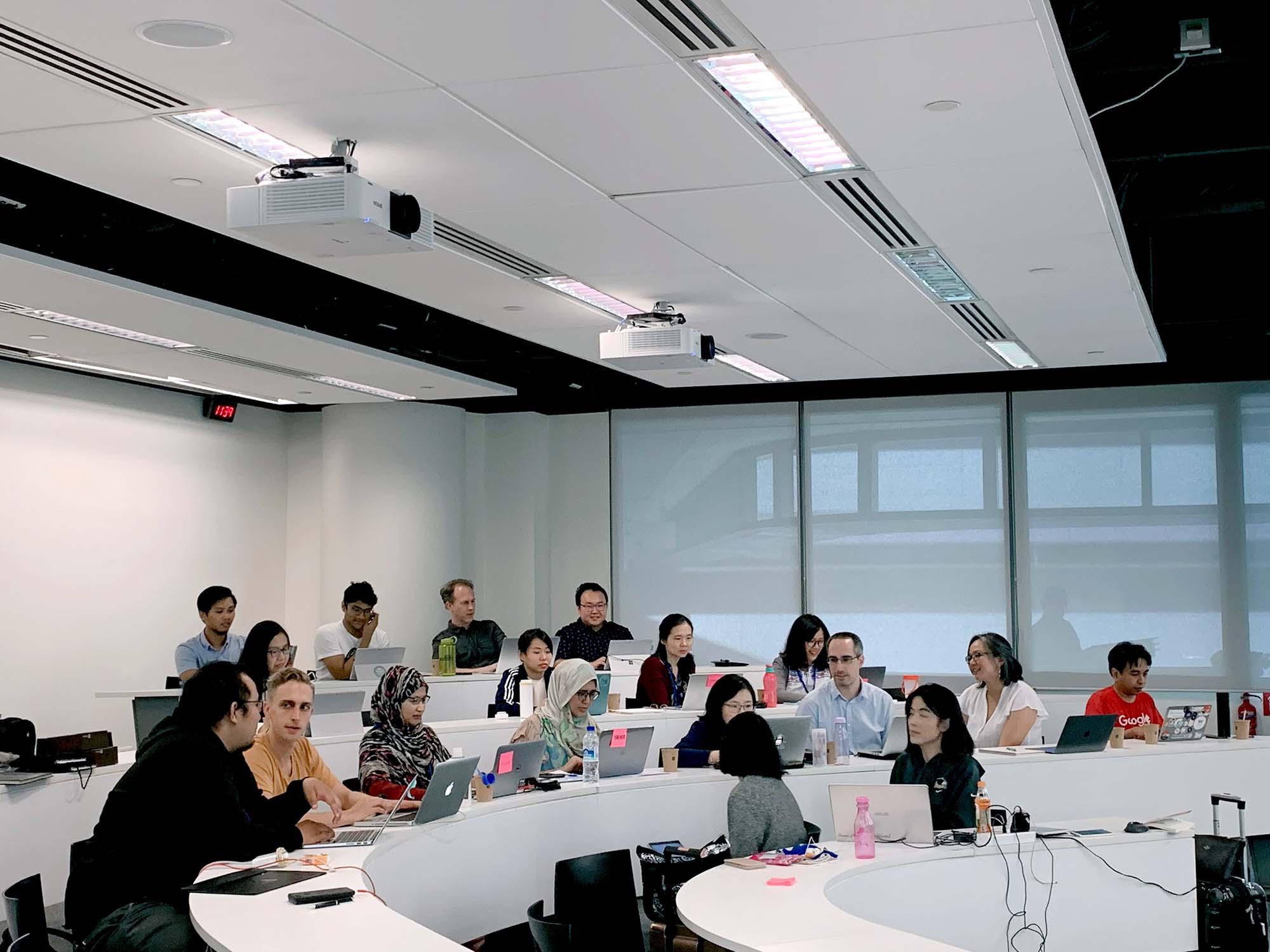 Active Learning and Instructional Strategies
Flexibility & Focus
Can I provide opportunities for students to practice in various ways and for various purposes?
How can I design activities to decrease extraneous load and provide them opportunities to focus?
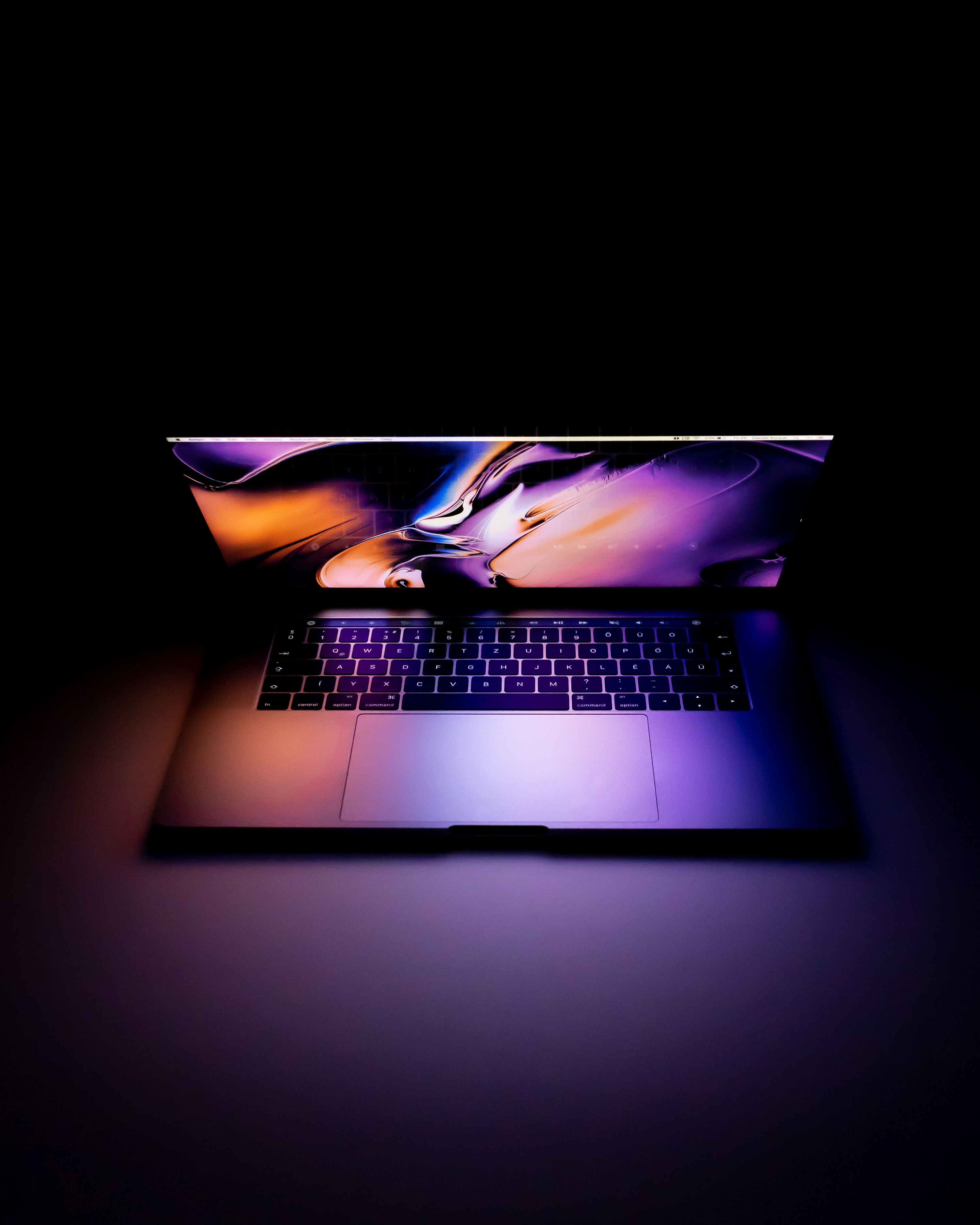 What No One’s Telling You About Active Learning
Active learning has no agreed upon definition.
Active learning is more complicated than a strategy. 
Active learning fosters strong, deep, and controlled cognition. 
Active Learning leverages emotions. 
Active Learning is the synthesis of cognition, emotion, & behavior.
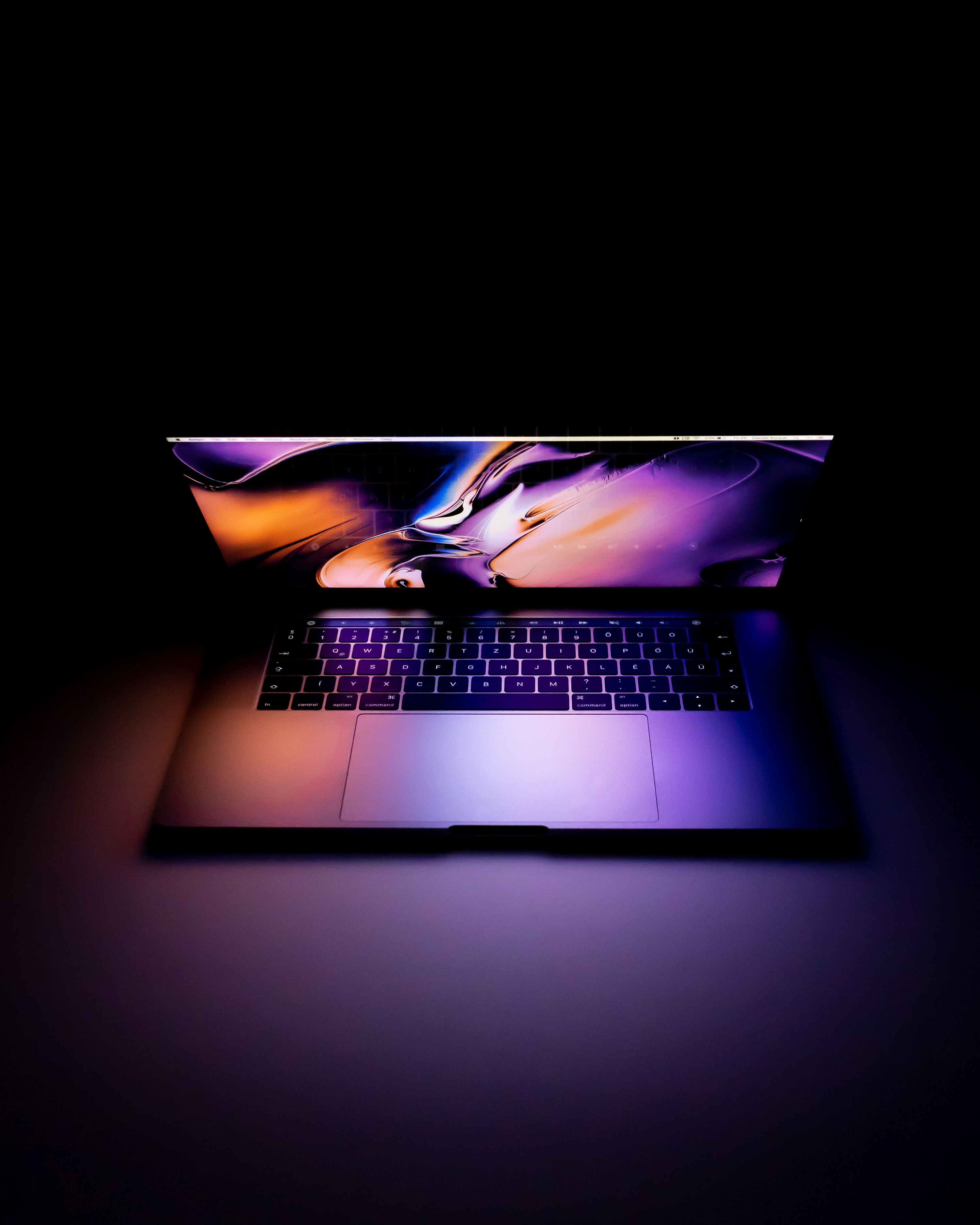 What No One’s Telling You AboutActive Learning
Krista Wojdak, Professor
Appalachian State University
wojdakkp@appstate.edu

Peter Doolittle, Professor
Virginia Tech
pdoo@vt.edu
All images from Unsplash.com